Analyzing SARS-CoV-2 Full Genome Sequences with Galaxy
Dr Cathrine Scheepers
What is Galaxy?
Galaxy is an open-source, web-based platform for bioinformatic analyses. Anyone is able to freely open an account on on galaxy or you could have your own galaxy server installed locally. Two useful galaxy servers that are free for people to use are: usegalaxy.org and usegalaxy.eu
usegalaxy.org
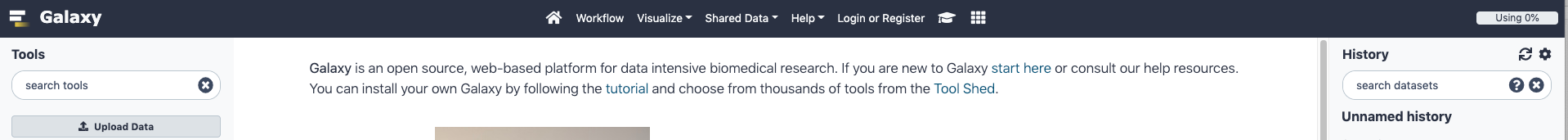 usegalaxy.eu
Register and Login to Galaxy
In order to run your own analyses you have to register an account and login to galaxy. I’m going to demonstrate using usegalaxy.eu but you can also use usegalaxy.org
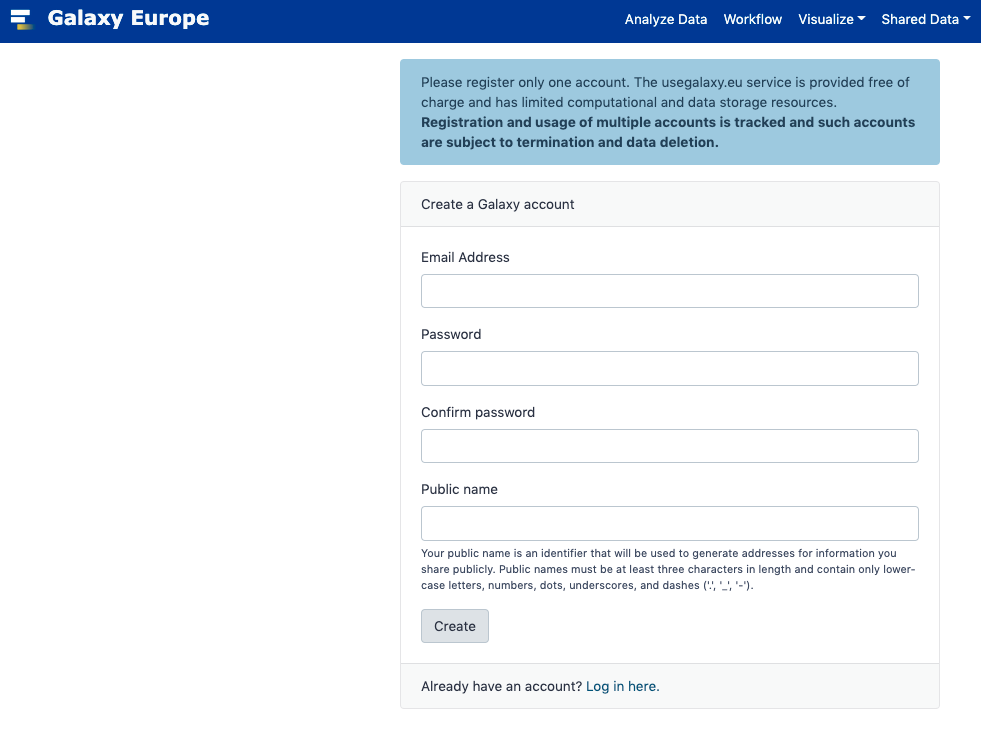 usegalaxy.eu
Fill in the necessary information to register an account
Register and Login to Galaxy
Once registered, login to galaxy to begin your analyses.
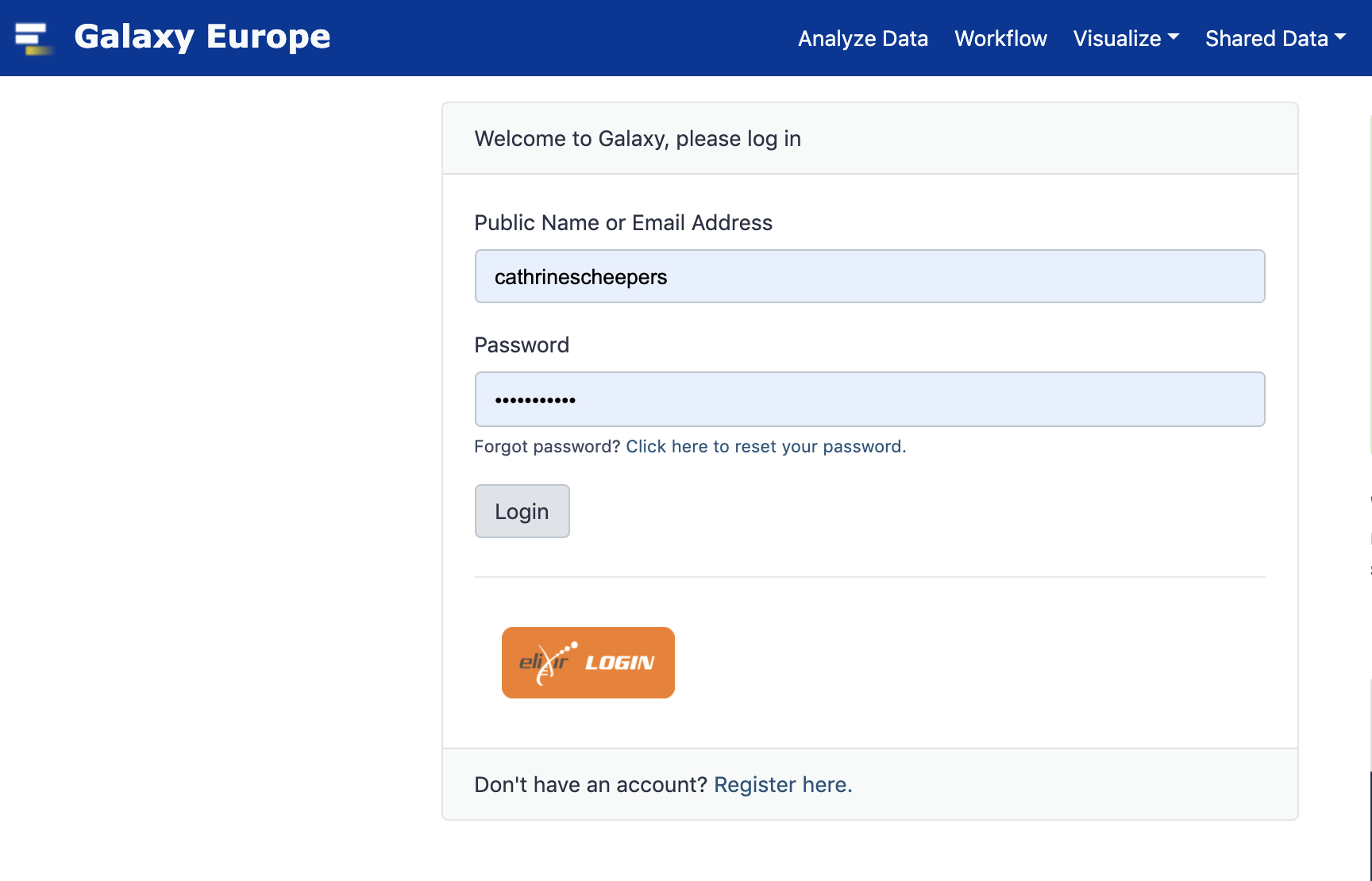 Your details
Your details
Galaxy Orientation
Galaxy home page
Working History Information
Tool bar
COVID-19 galaxy project (https://covid19.galaxyproject.org/)
Navigation bar
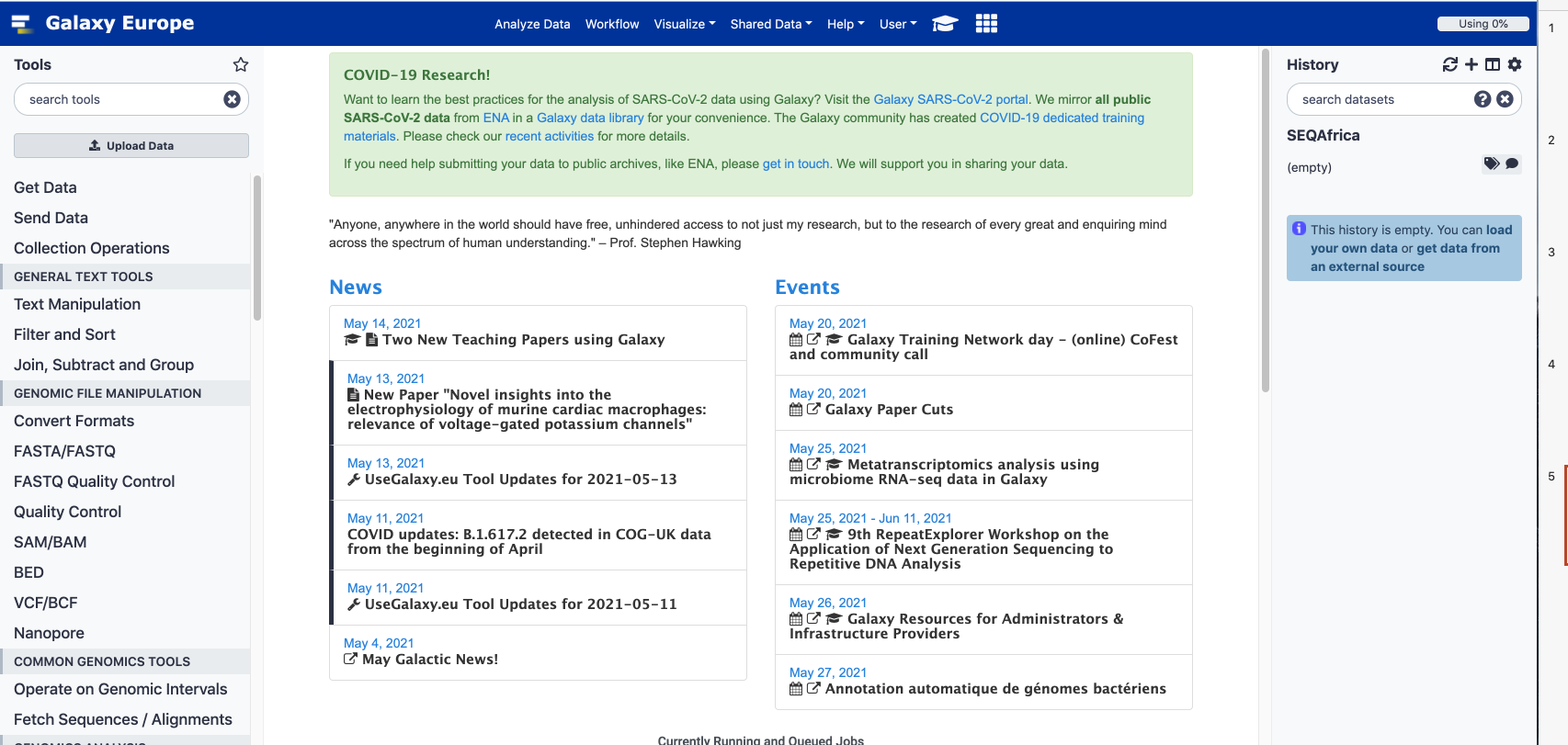 View All histories and create new ones
Creating a History
Viewing and using histories
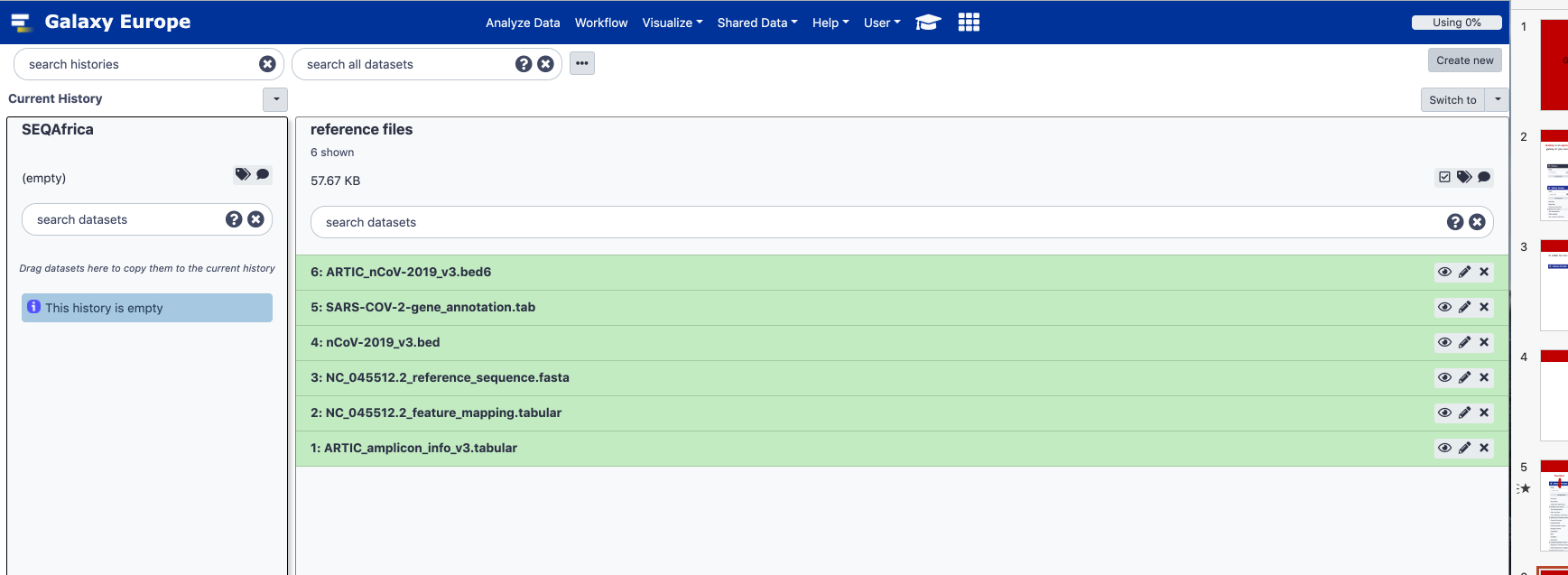 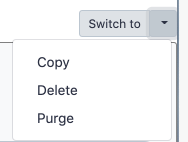 Clicking on “create new” will allow you to create a new history and you can call it whatever you like. I have made one called SEQ Africa where we’ll load the data for our new analysis.
You can also move data from other histories into the current history by dragging and dropping the files from one to the other.
Loading Data
Once you’re in the right history select “analyze data”
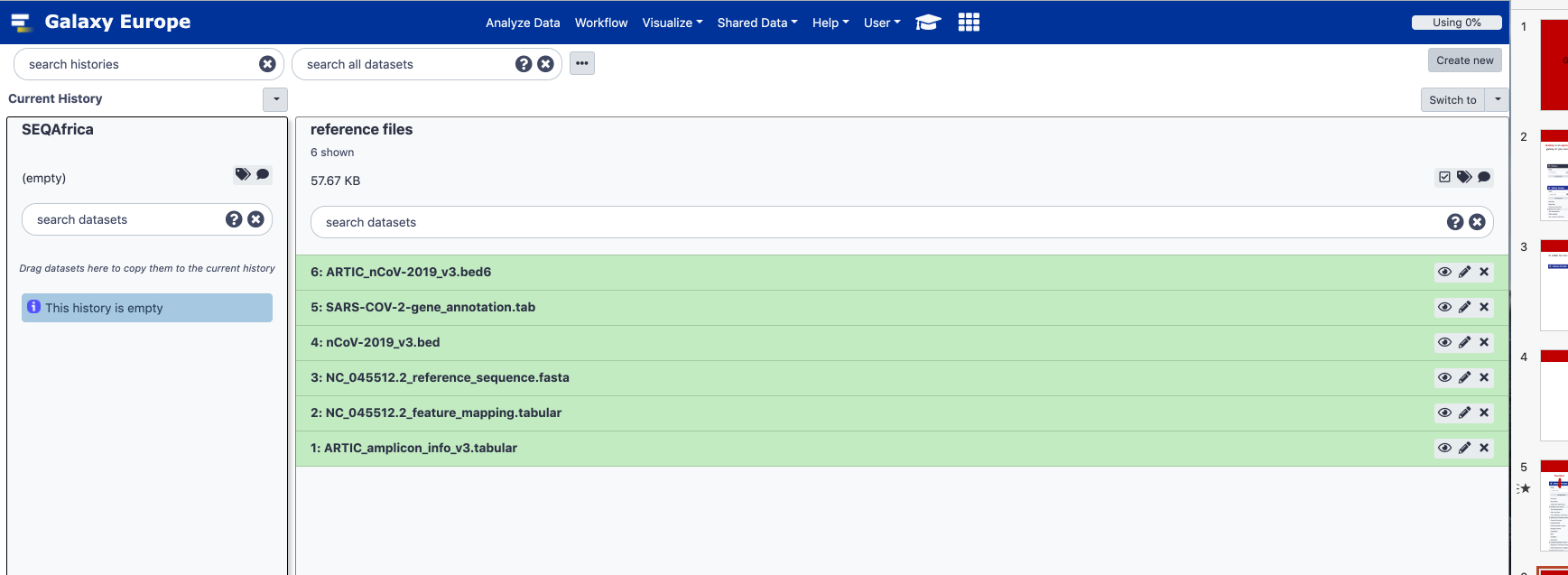 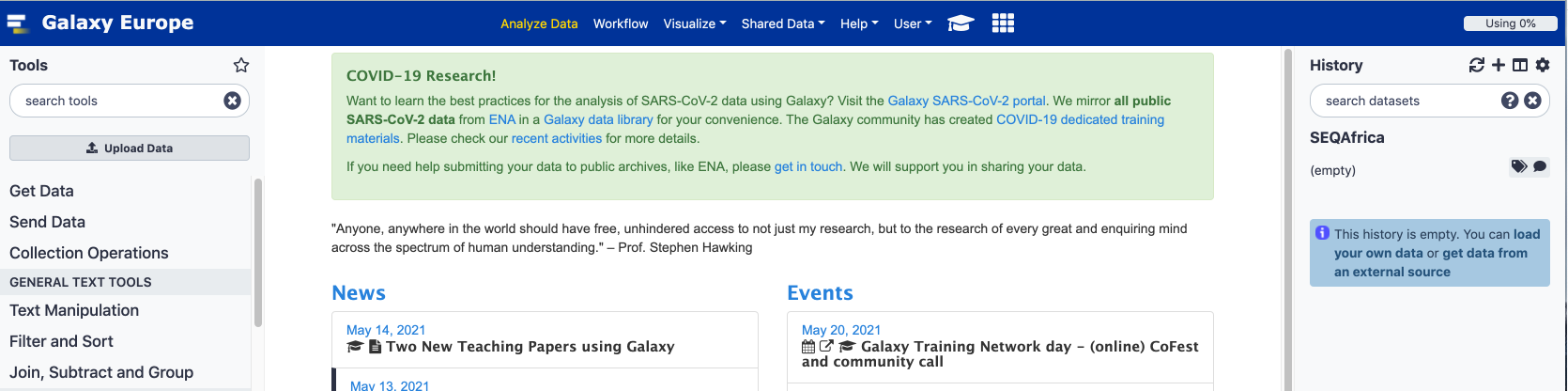 To upload your data select “upload data” in the tool bar
Loading Data
Select “choose local files” if you have the files on your local machine
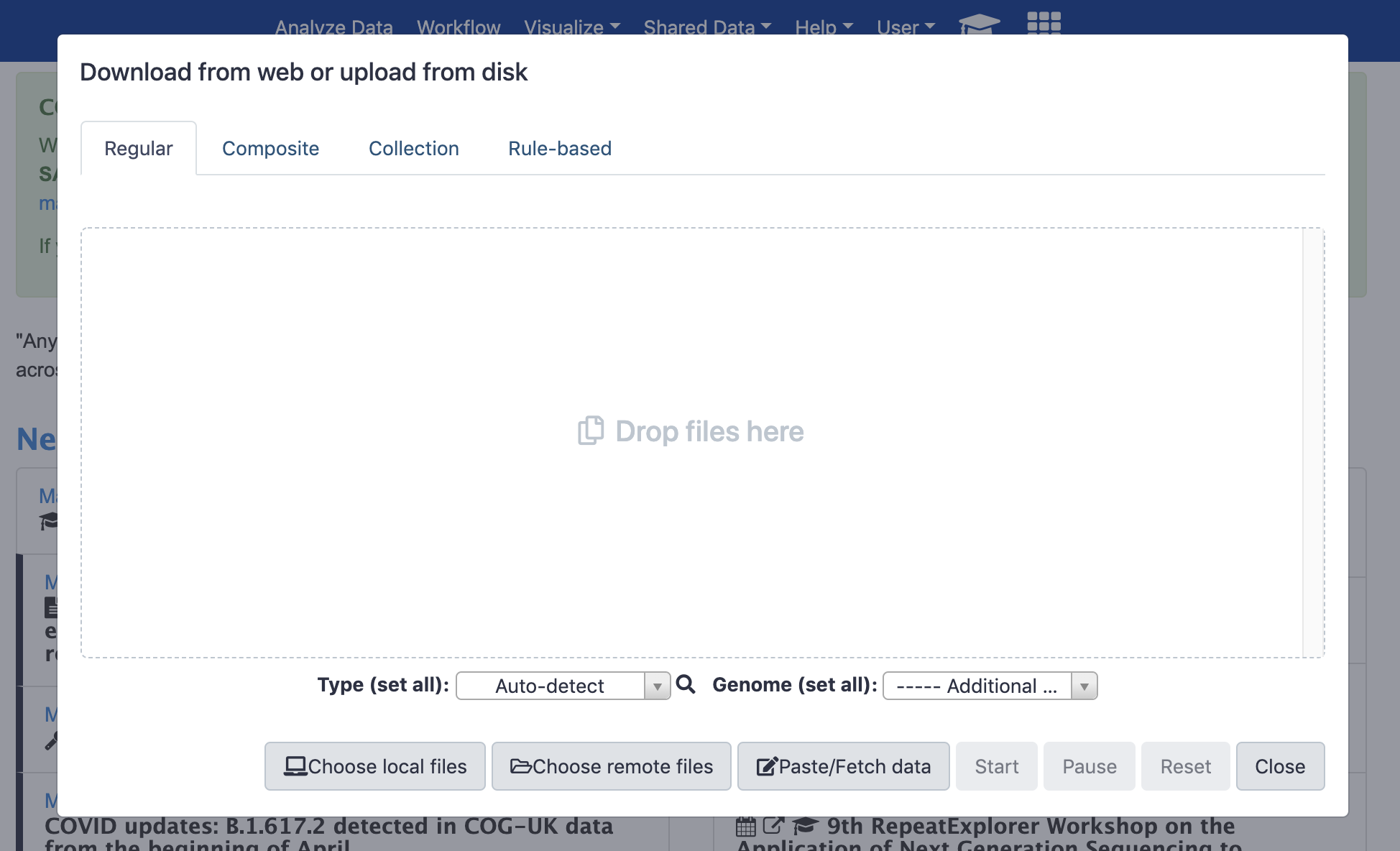 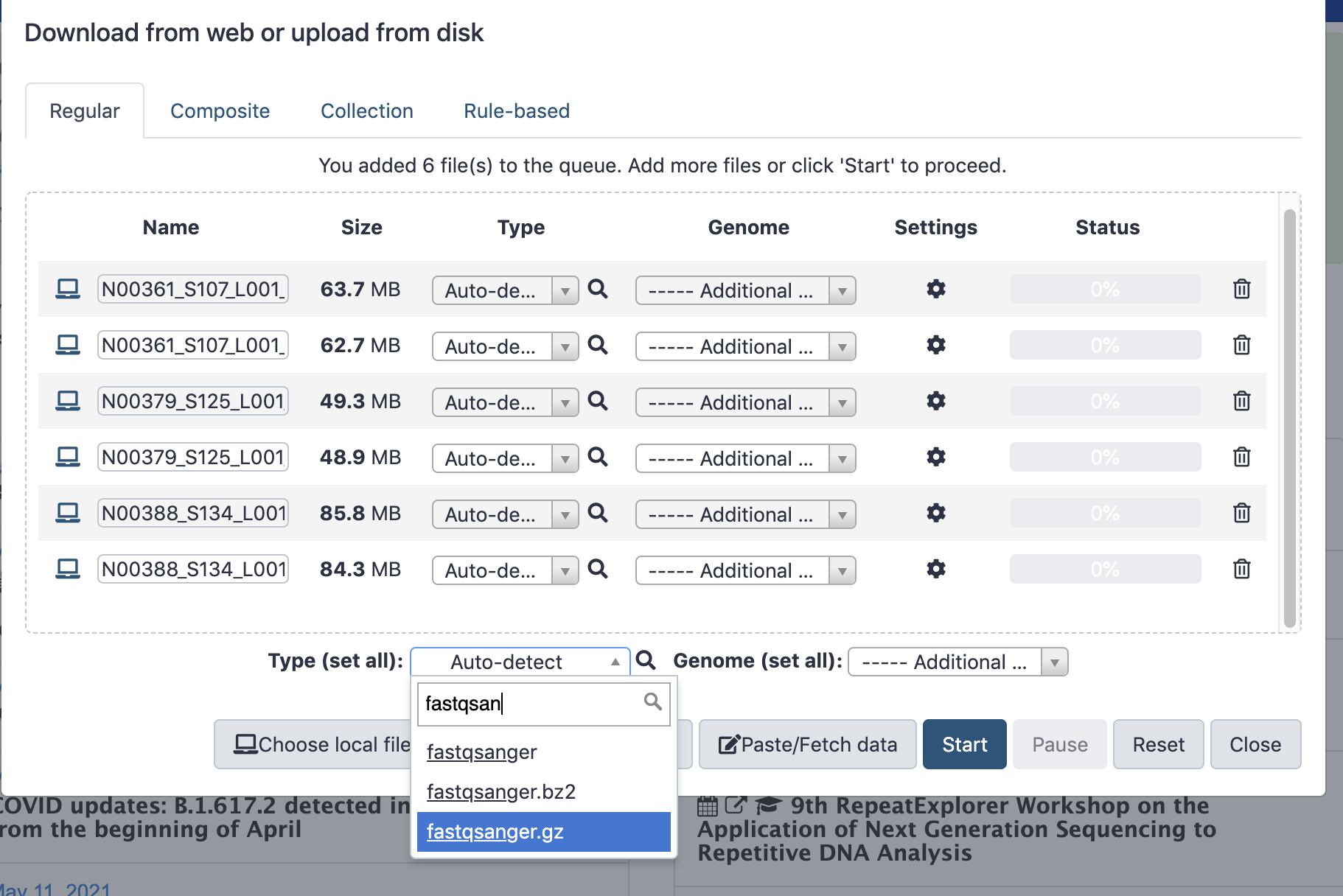 Loading Data
Files will automatically be added to your current working directory
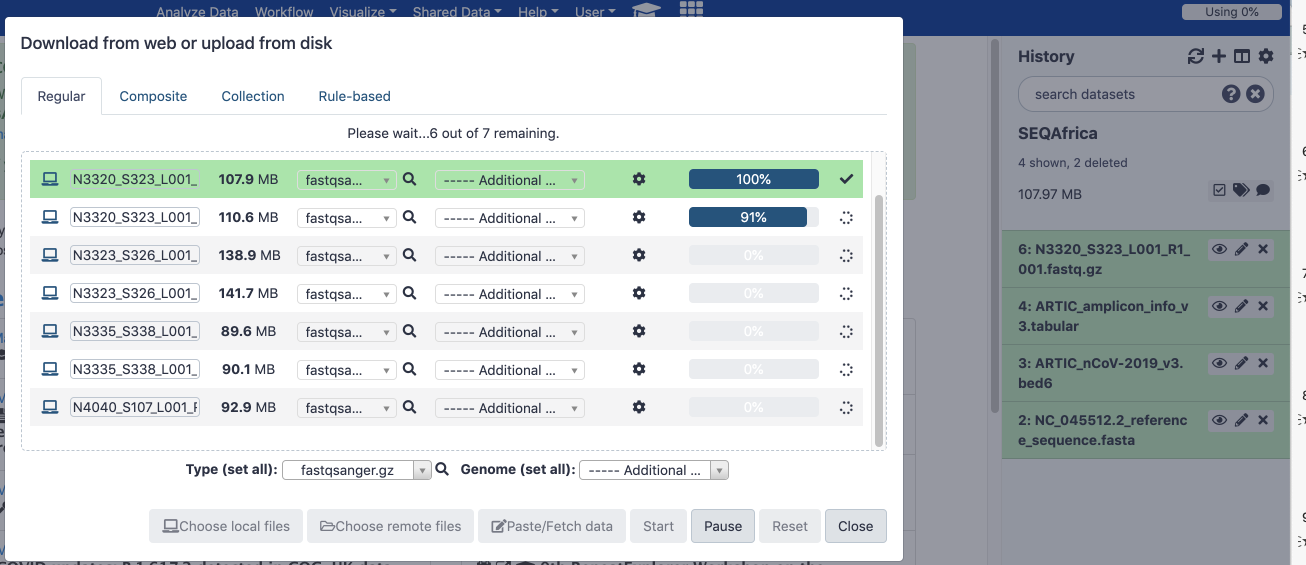 Pairing Illumina Data
Illumina (MiSeq and NextSeq) generate two files per sample (forward and reverse) you need to first pair these reads before doing any downstream analysis
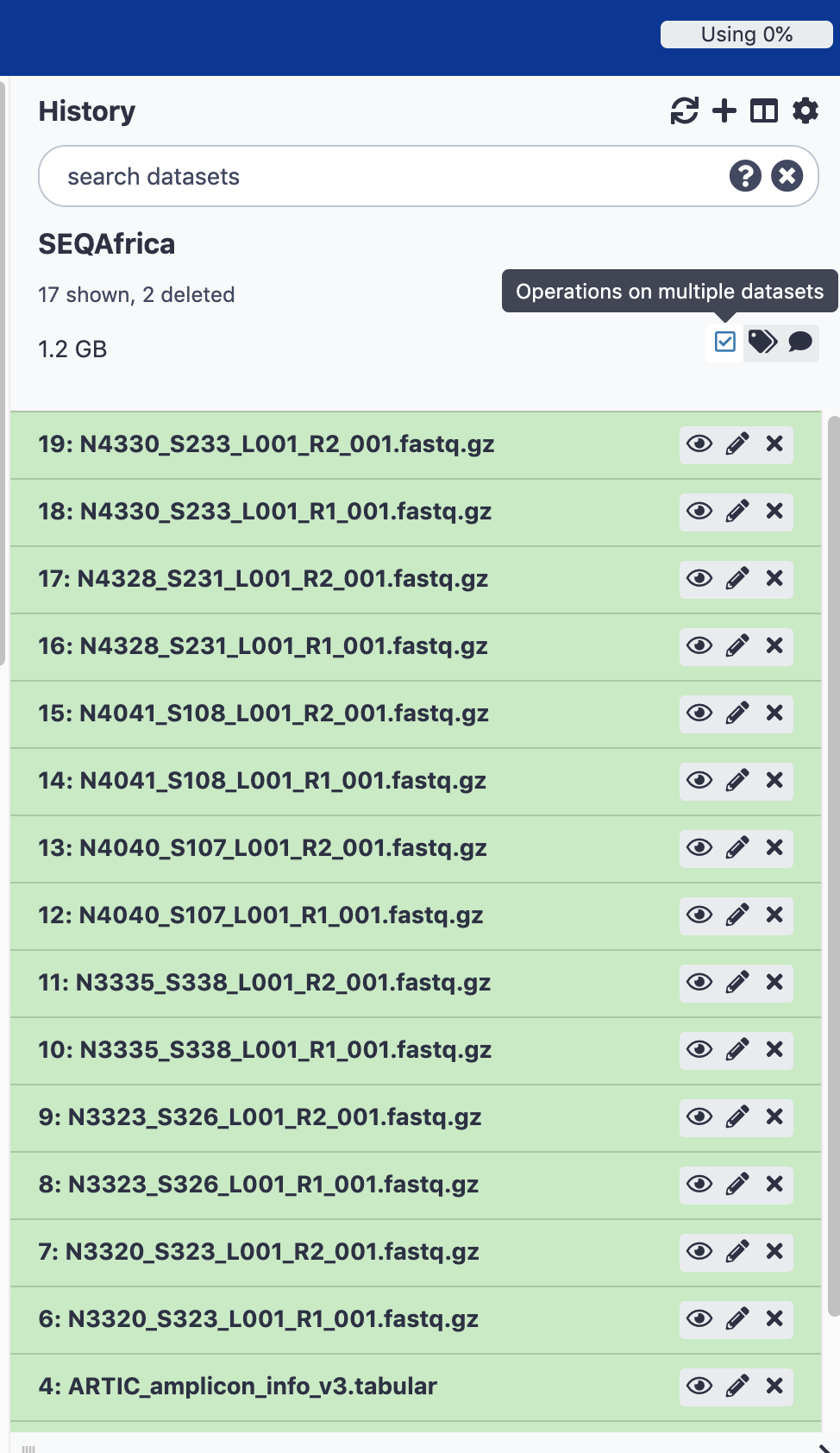 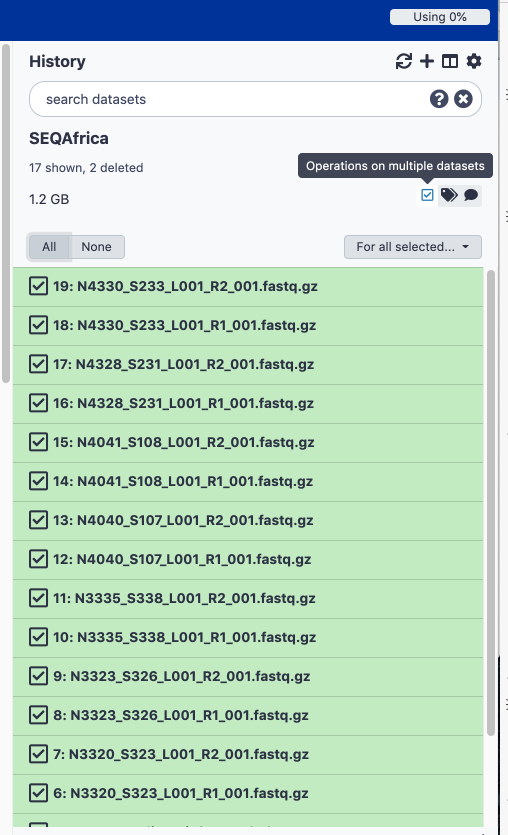 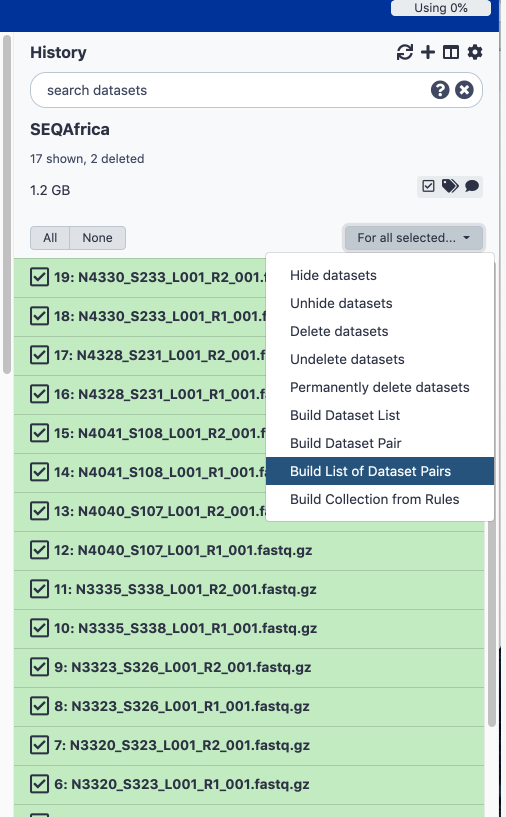 Pairing Illumina Data
Illumina (MiSeq and NextSeq) generate two files per sample (forward and reverse) you need to first pair these reads before doing any downstream analysis
The default for galaxy is to use _1 as the forward identifier but Illumina uses _R1 and _R2
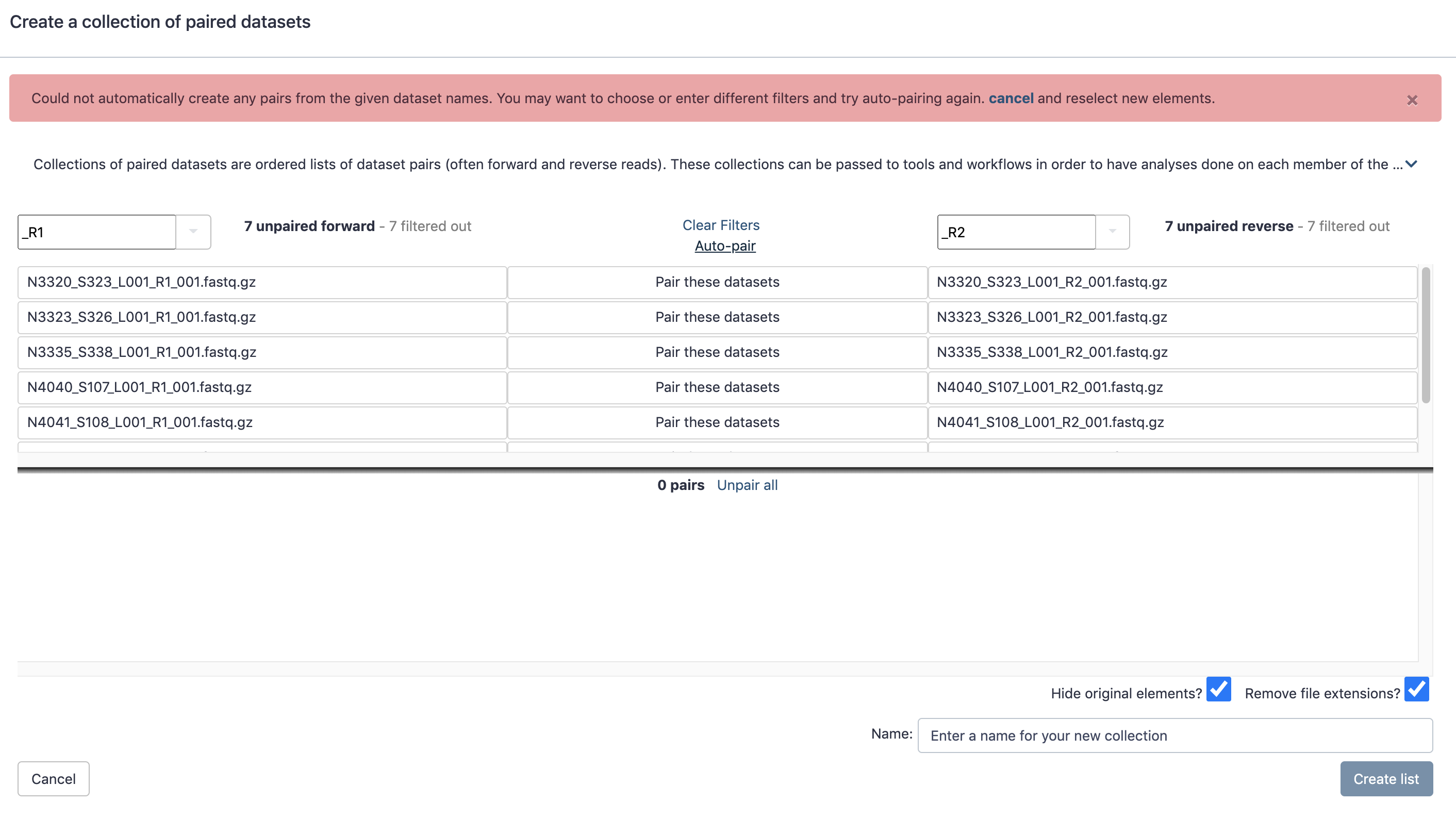 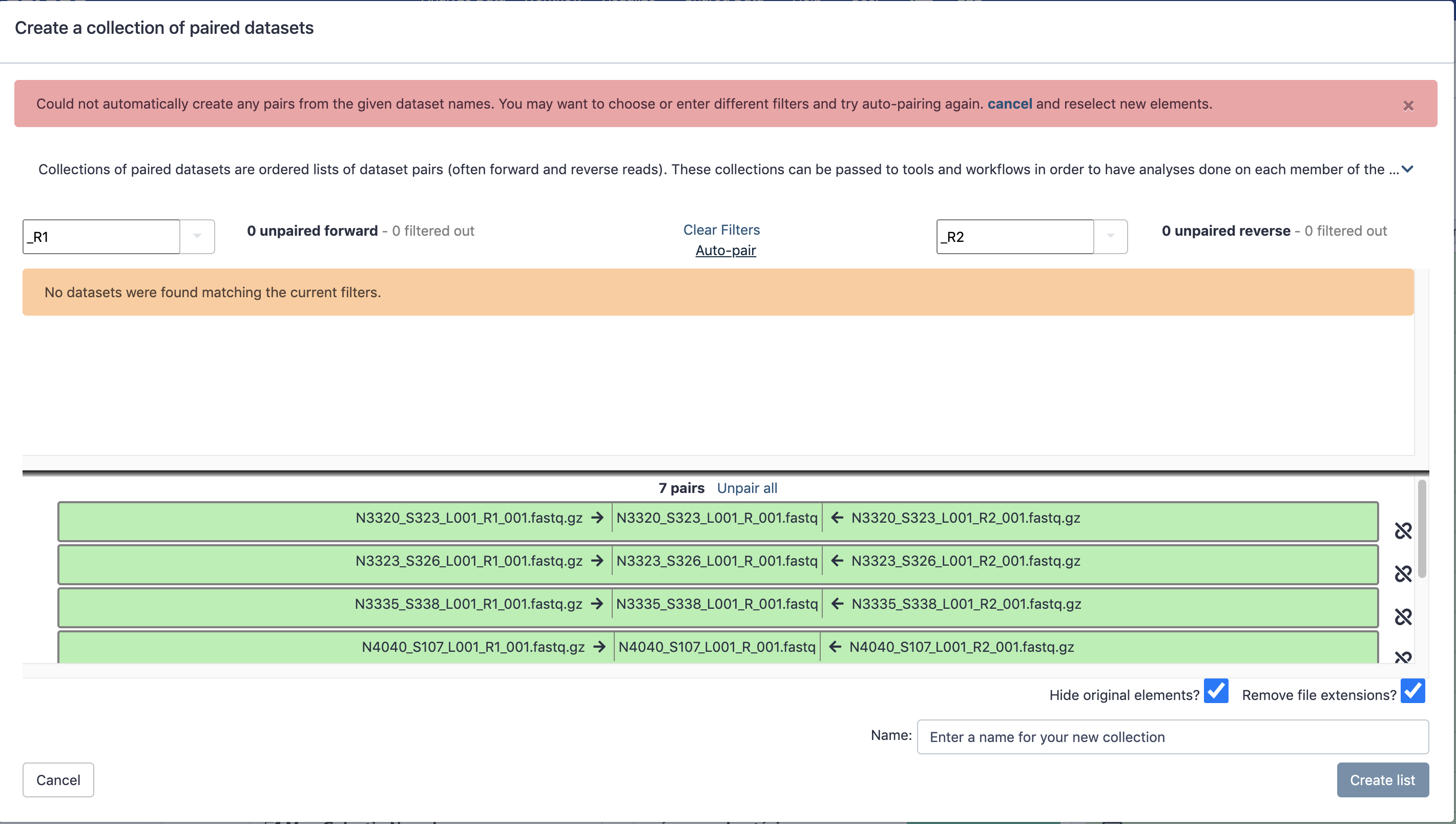 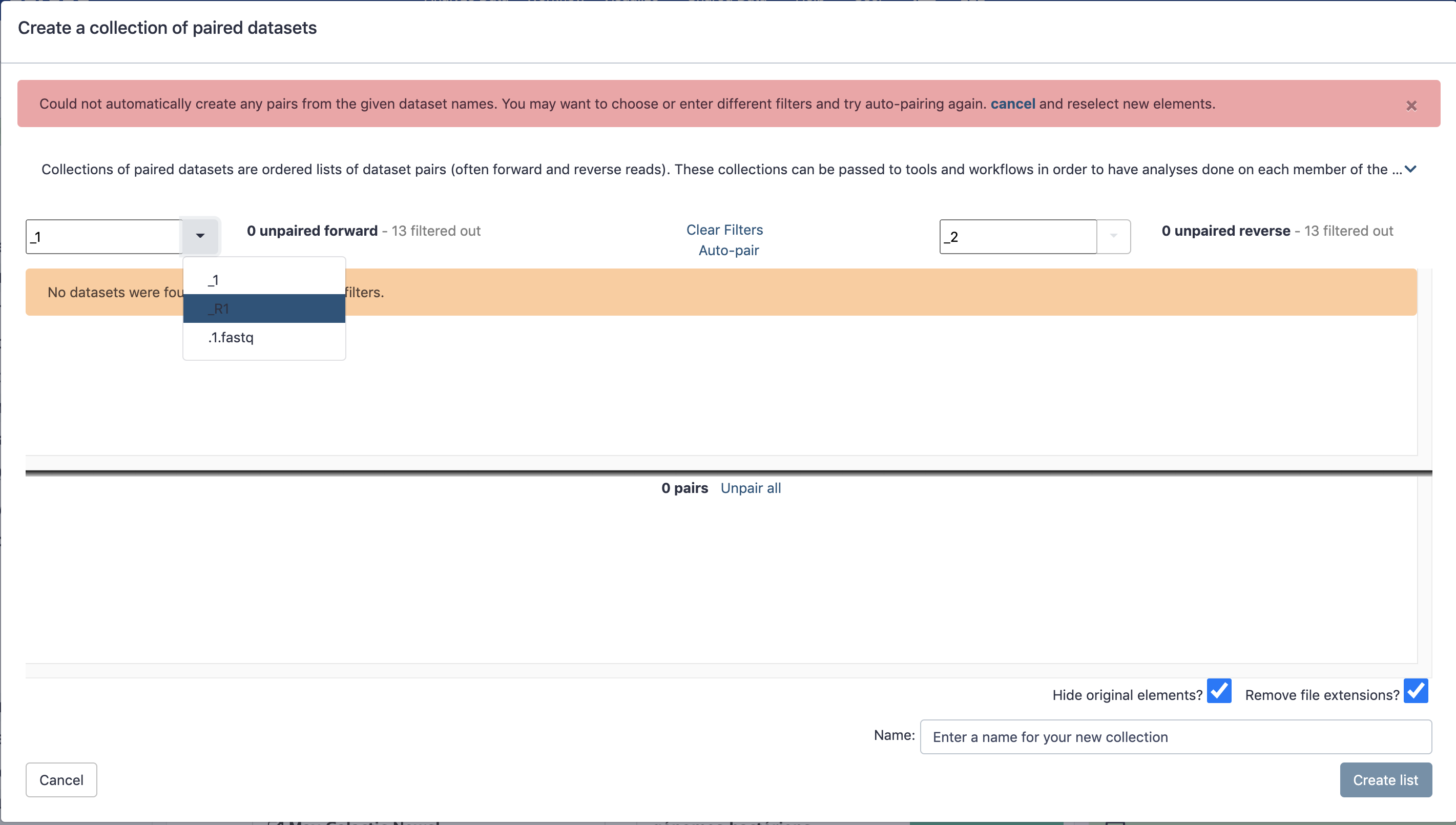 By selecting _R1 and _R2 you should then automatically find your forward and reverse pairs
Select auto-pair if the pairing looks right, name your collection and click “create list”
Three workflows in Galaxy
We use three workflows that have been developed by the covid19 galaxy project to analyse our data, all based on the ARTIC protocols.
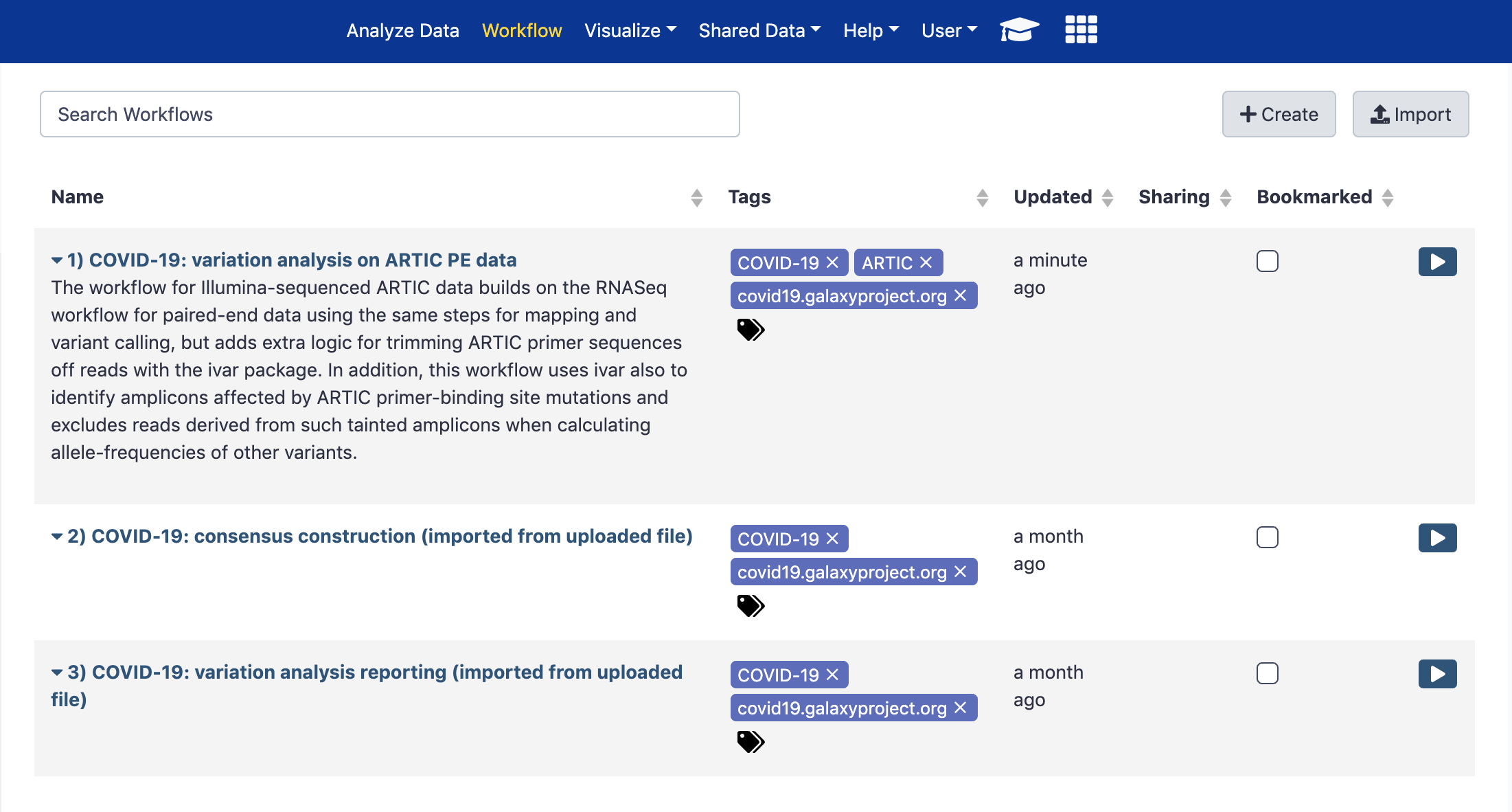 Workflow 1 generates:
Quality data for each sample
Maps all reads against a reference (NC_045512.2) and outputs a BAM file of mapped reads
SNP or variant information for each sample (snpEff)
Three workflows in Galaxy
We use three workflows that have been developed by the covid19 galaxy project to analyse our data, all based on the ARTIC protocols.
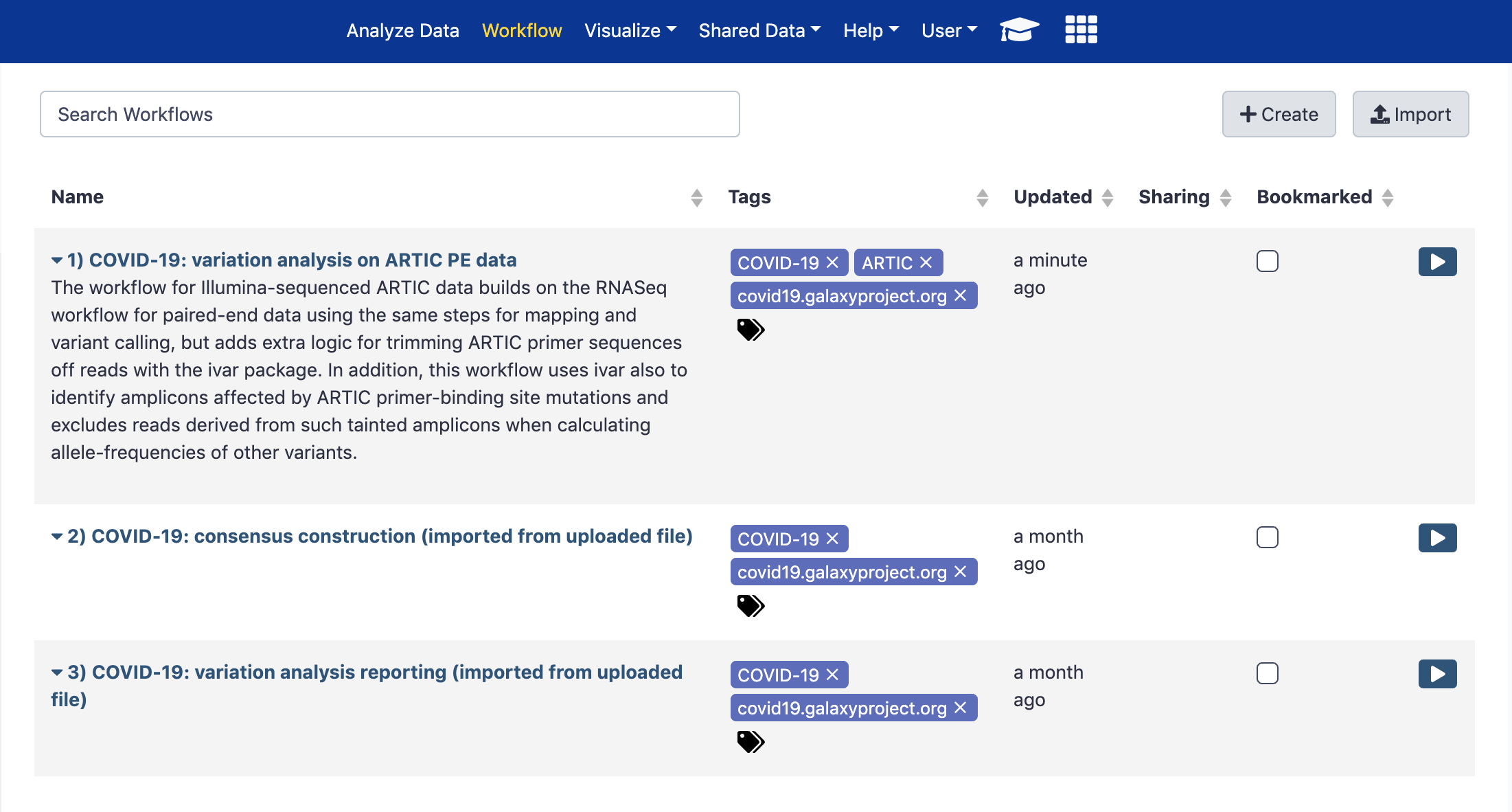 Workflow 2 generates:
Consensus fasta file for each sample – this will be used for downstream lineage (pangolin) and clade (nextclade) assignments
Three workflows in Galaxy
We use three workflows that have been developed by the covid19 galaxy project to analyse our data, all based on the ARTIC protocols.
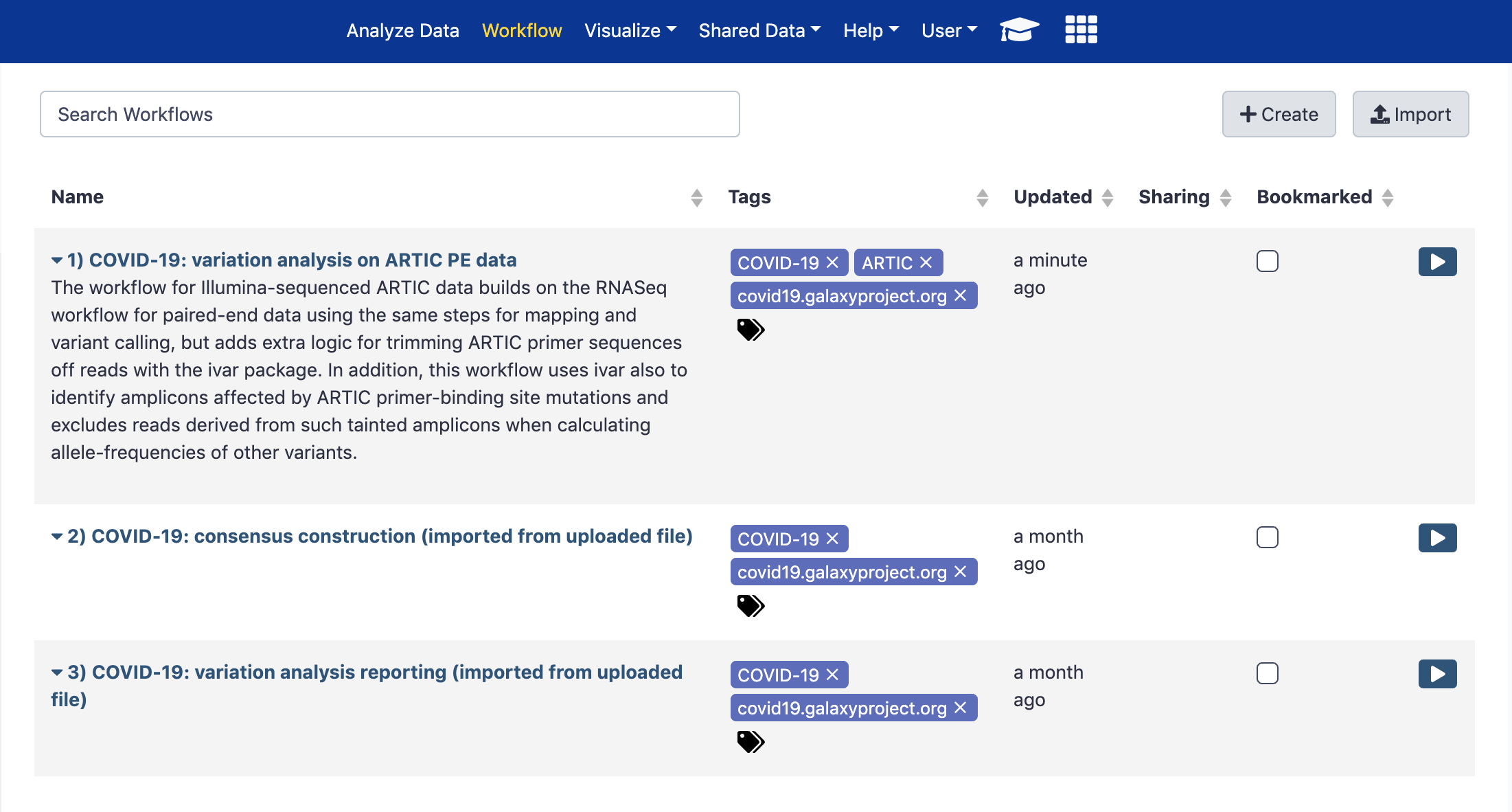 Workflow 3 generates:
Variant data in tab delimited files
Variant frequency plot
Three workflows in Galaxy
We use three workflows that have been developed by the covid19 galaxy project to analyse our data, all based on the ARTIC protocols.
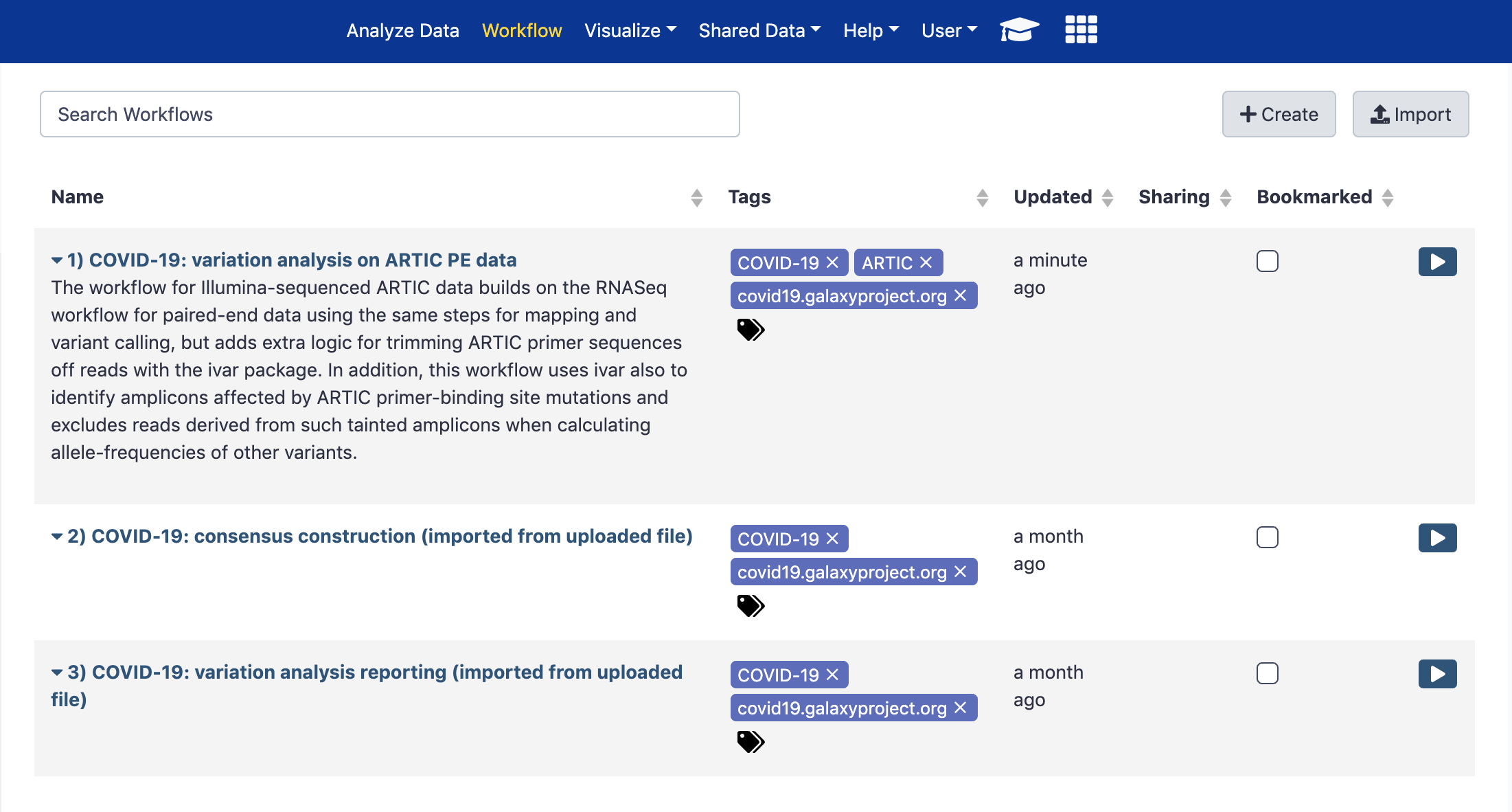 You can also edit, rename or view workflows
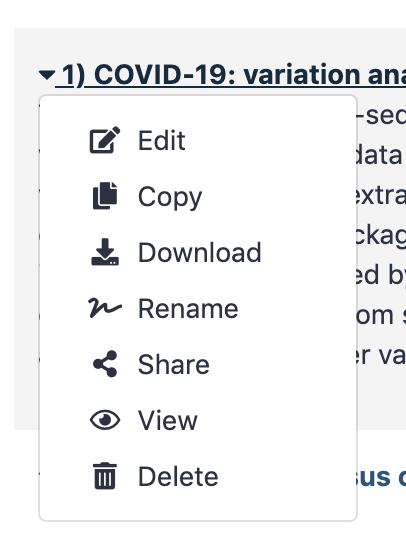 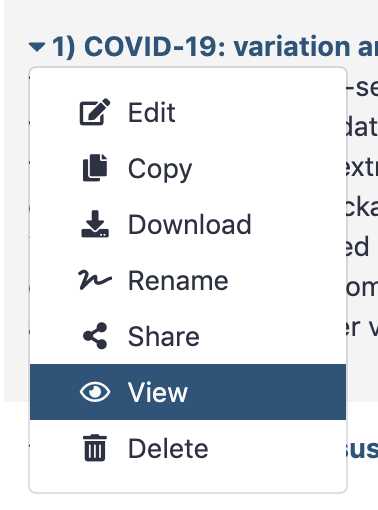 Three workflows in Galaxy
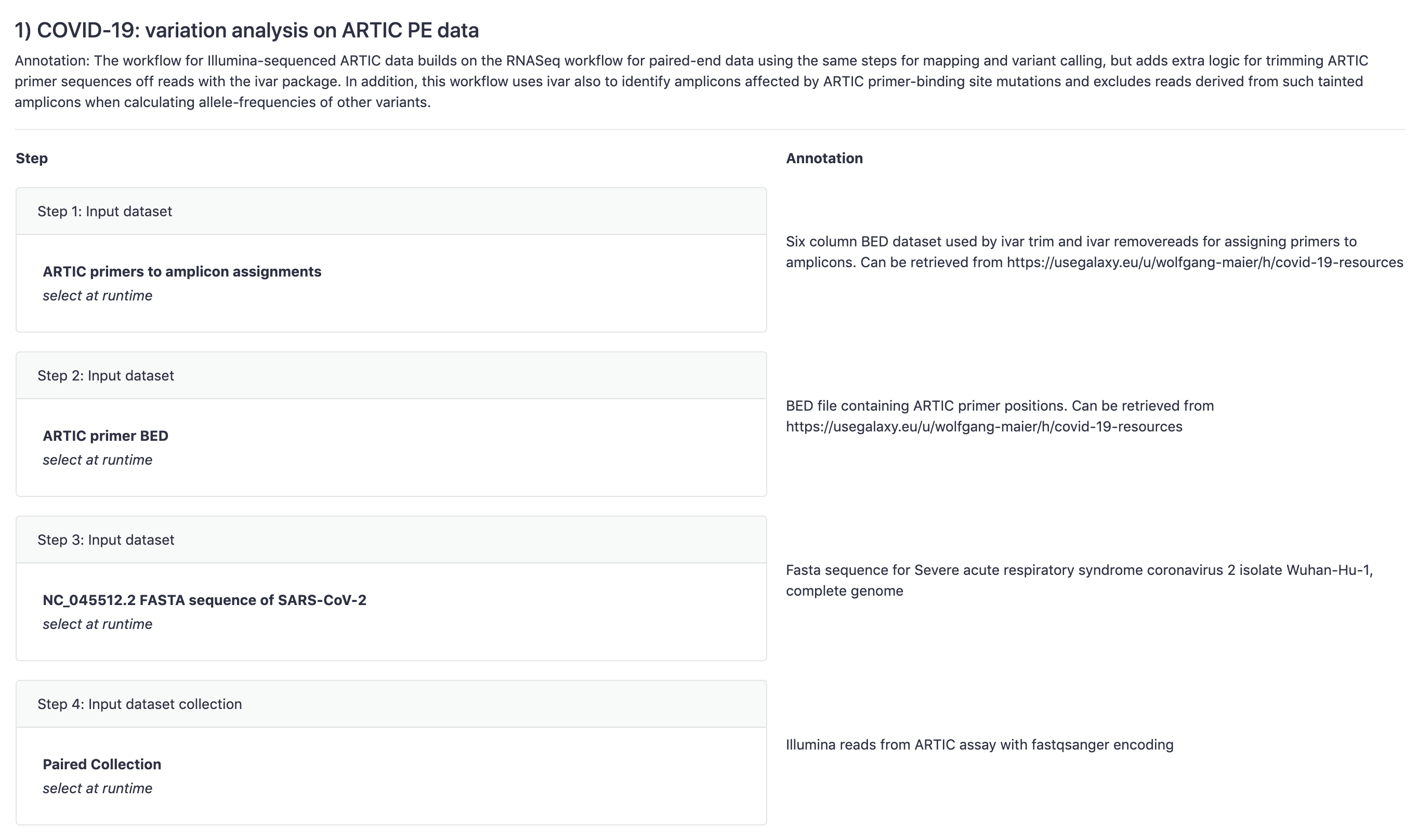 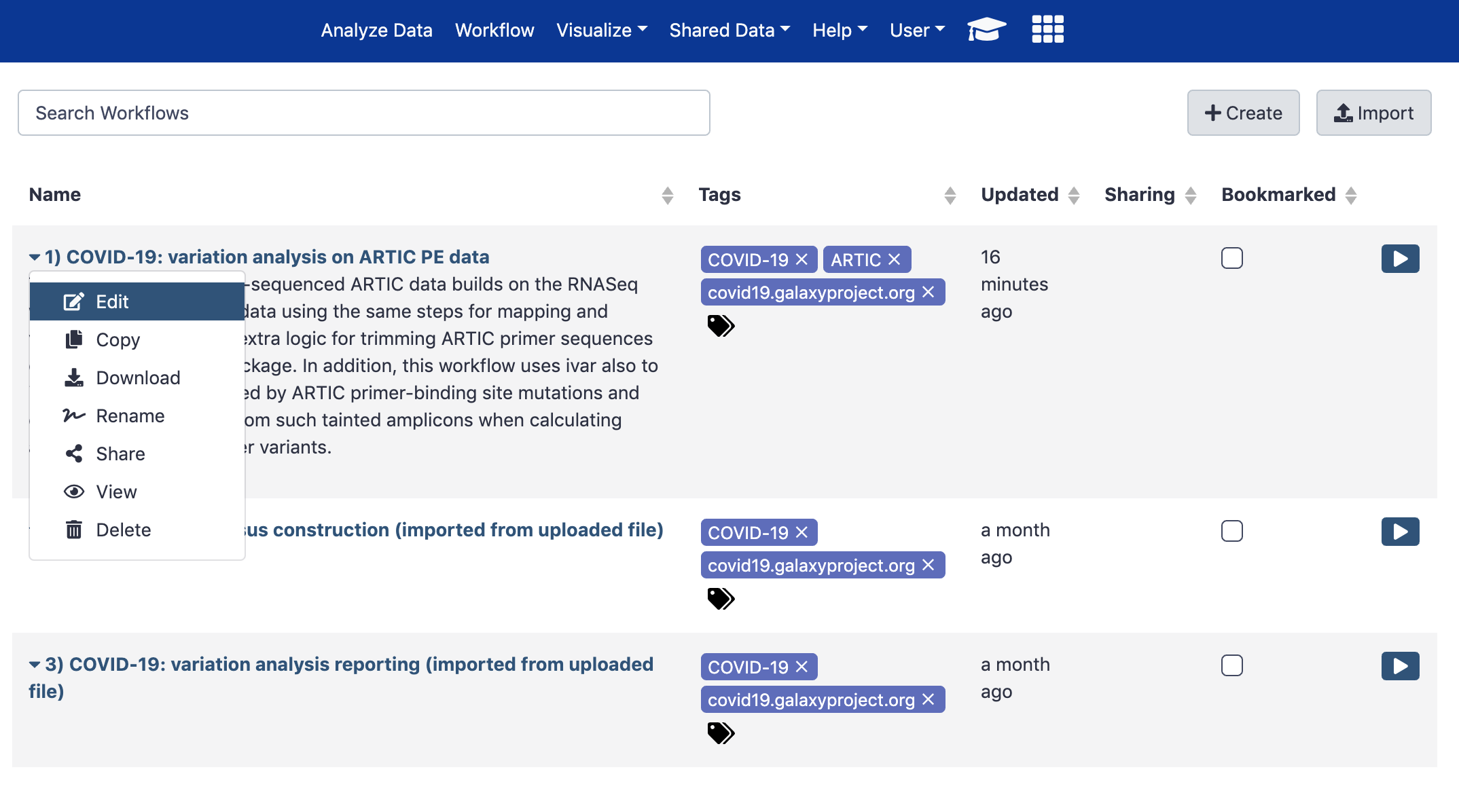 Editing workflows in Galaxy
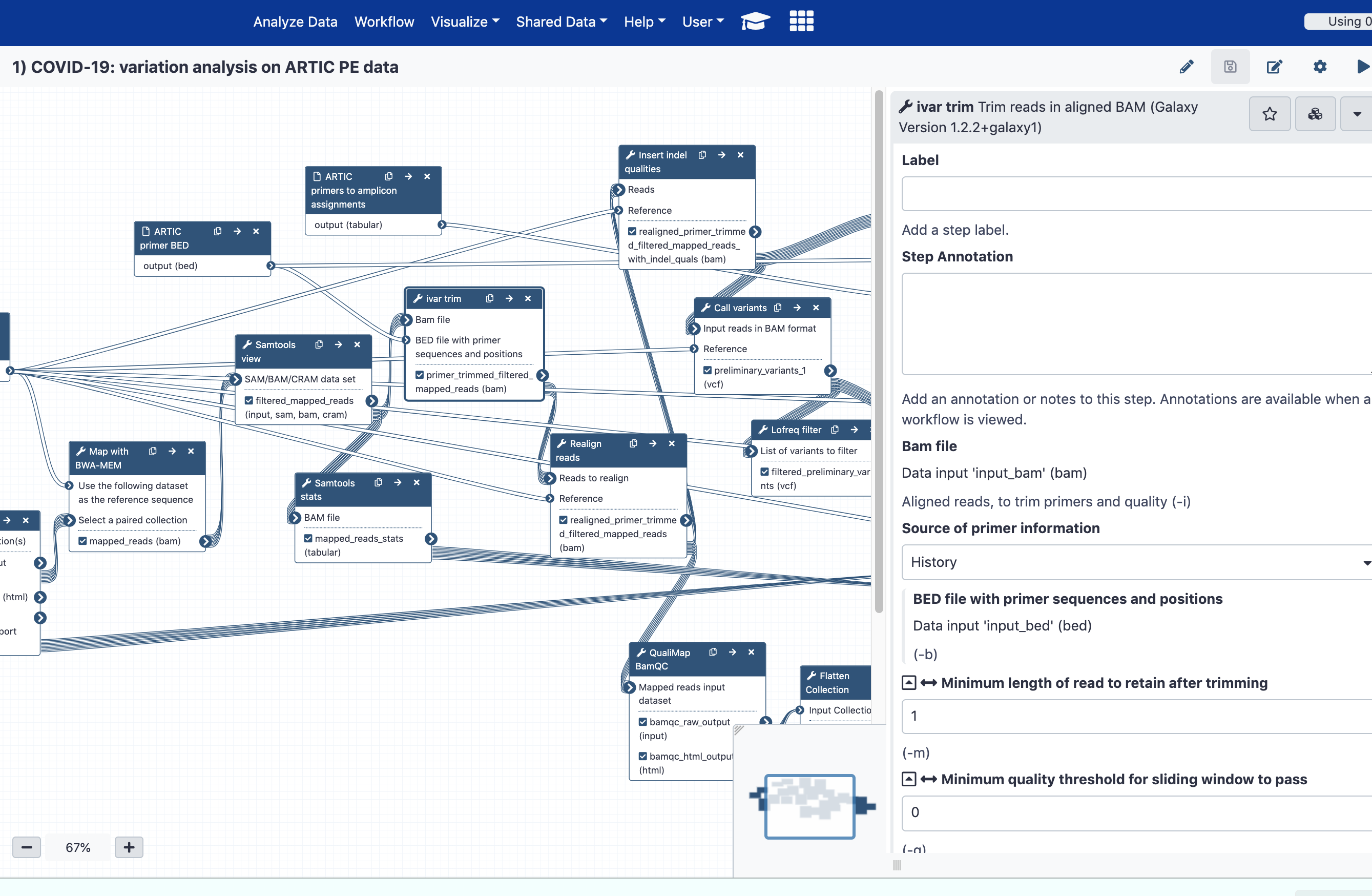 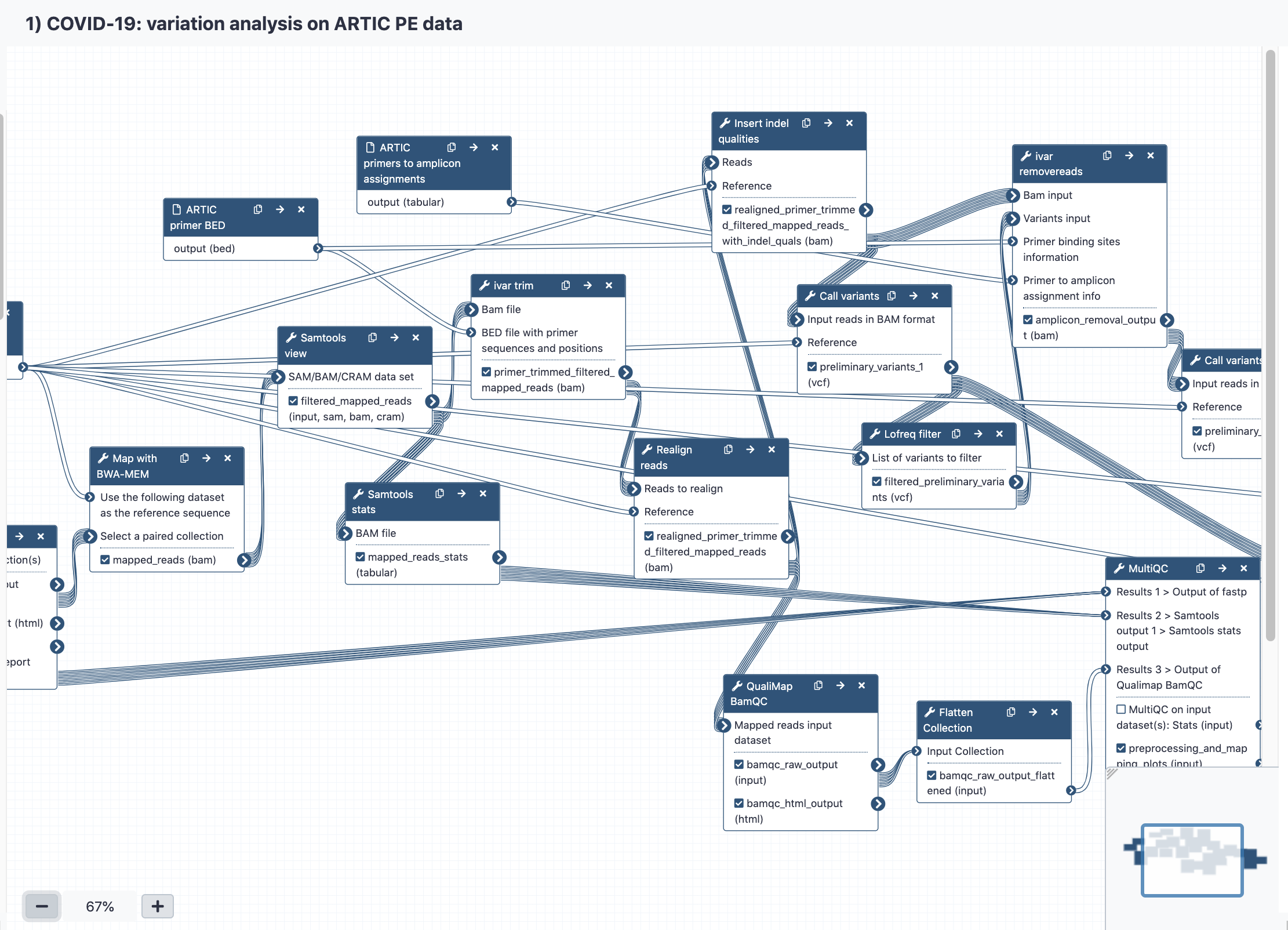 Selecting this button will allow you to change versions of the tools if you need to use an earlier or later version
You can also edit settings
Getting workflows
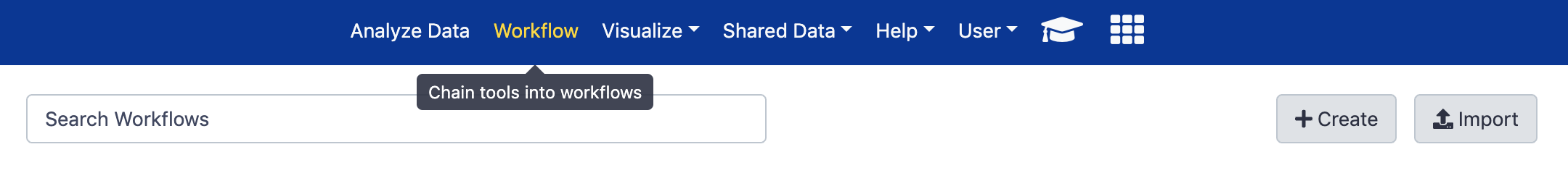 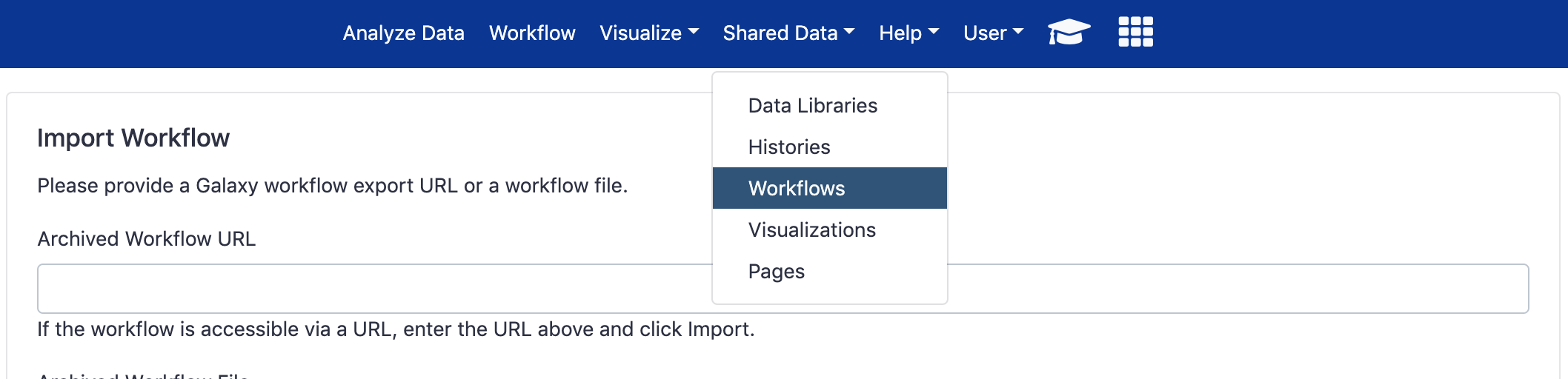 Getting workflows: 
You can either create your own workflows if you want to connect different tools
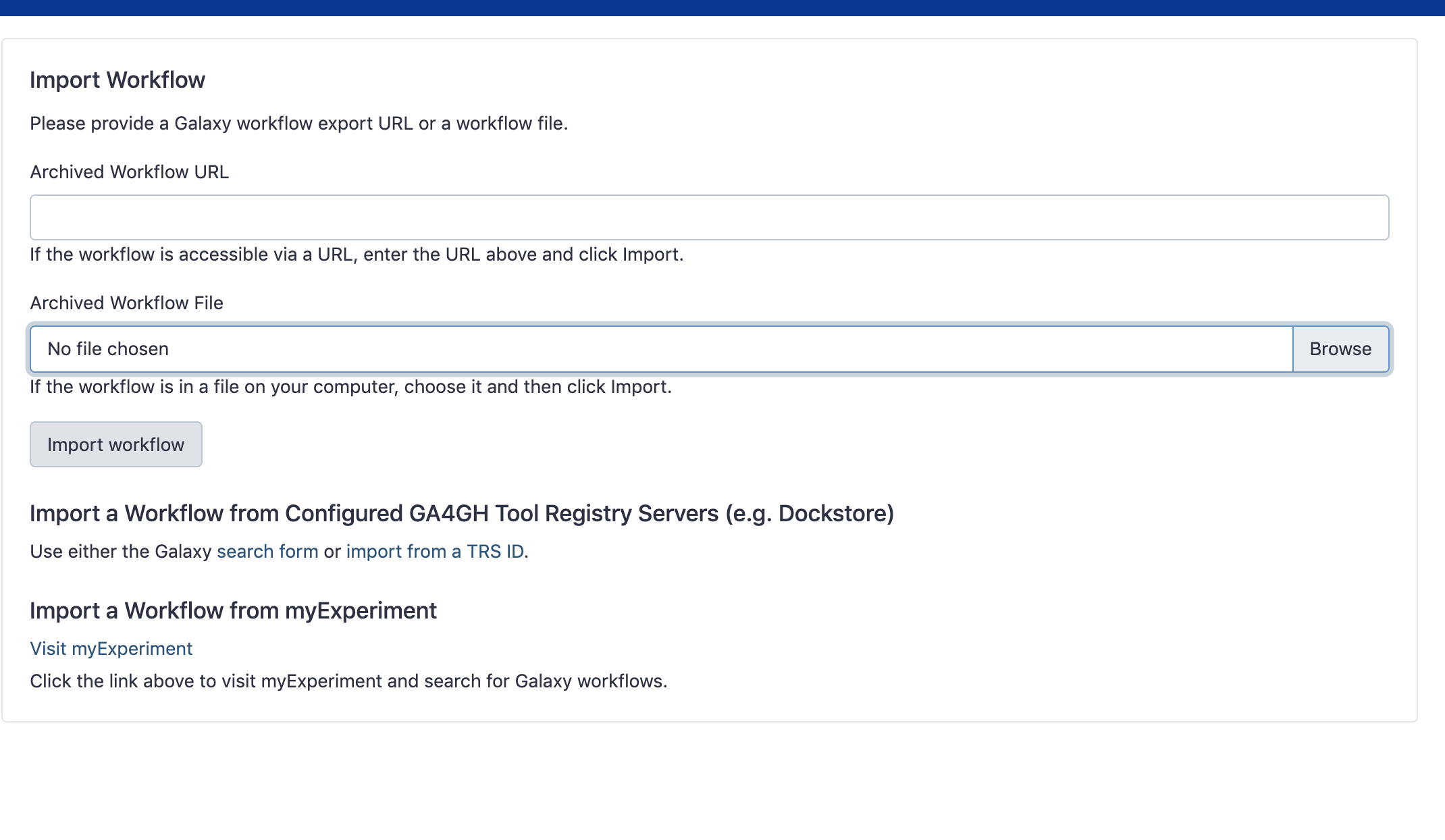 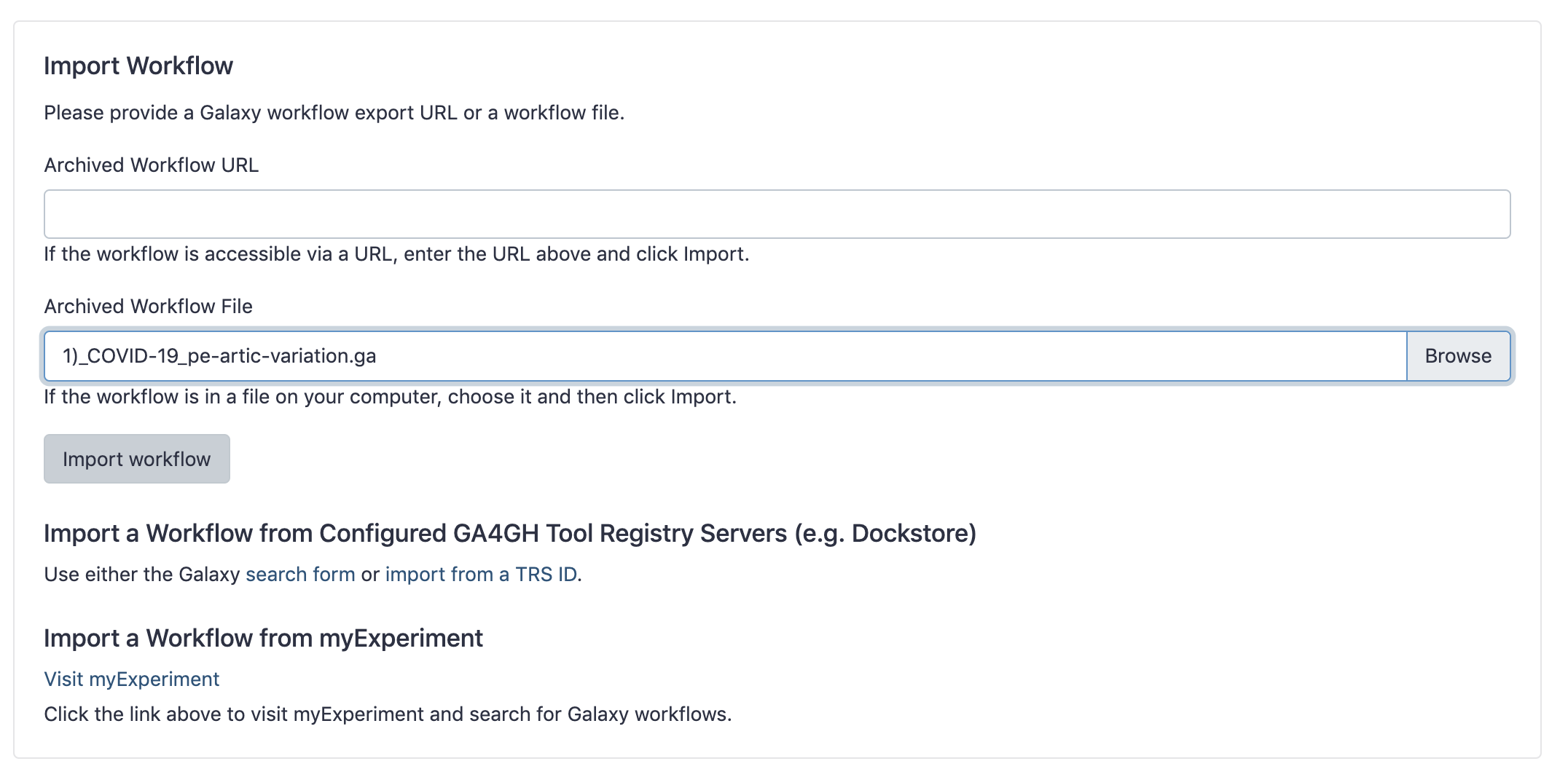 Import workflows you’ve saved or downloaded elsewhere
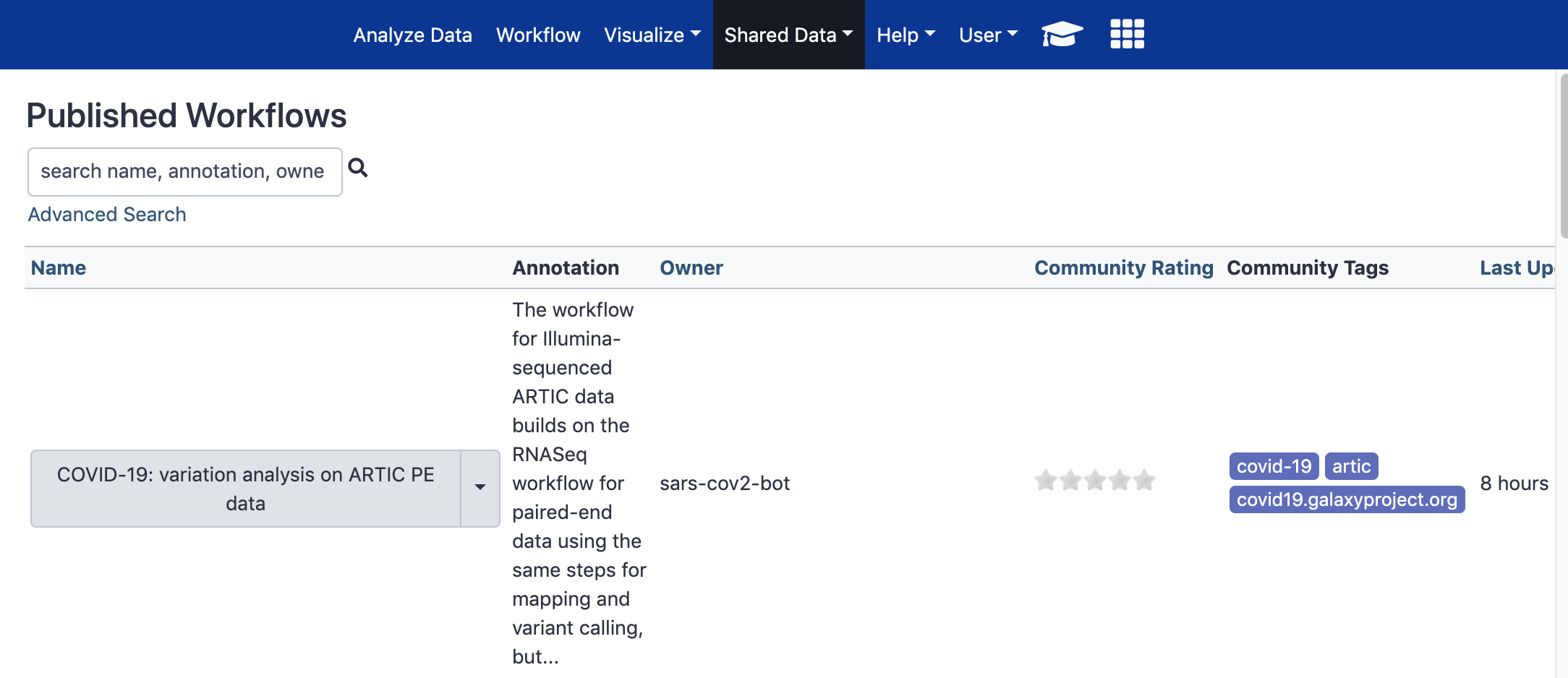 Import workflows from published / shared data
Running workflows in Galaxy
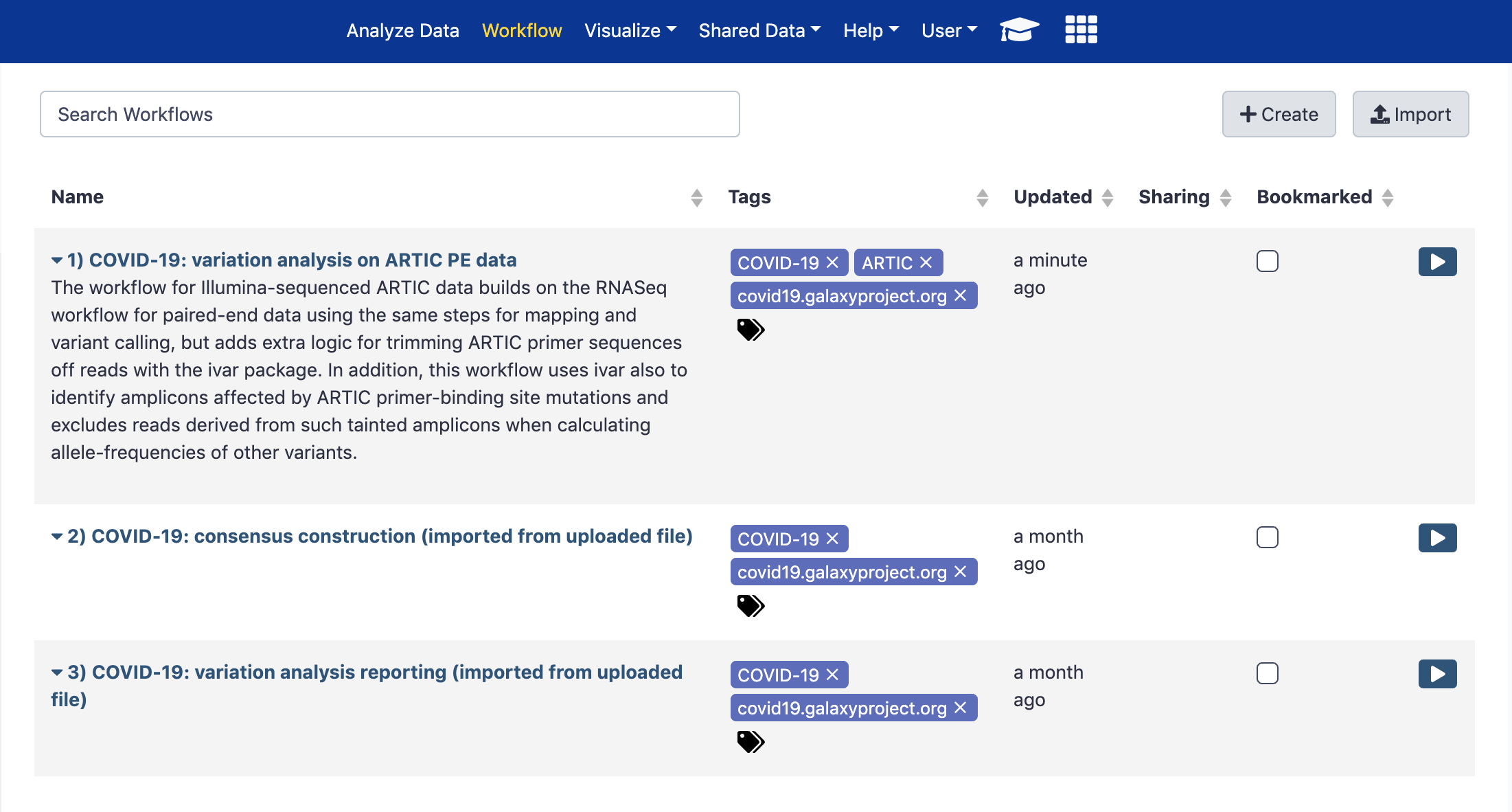 To run a workflow you simply click the play button
COVID-19: variation analysis on ARTIC PE data
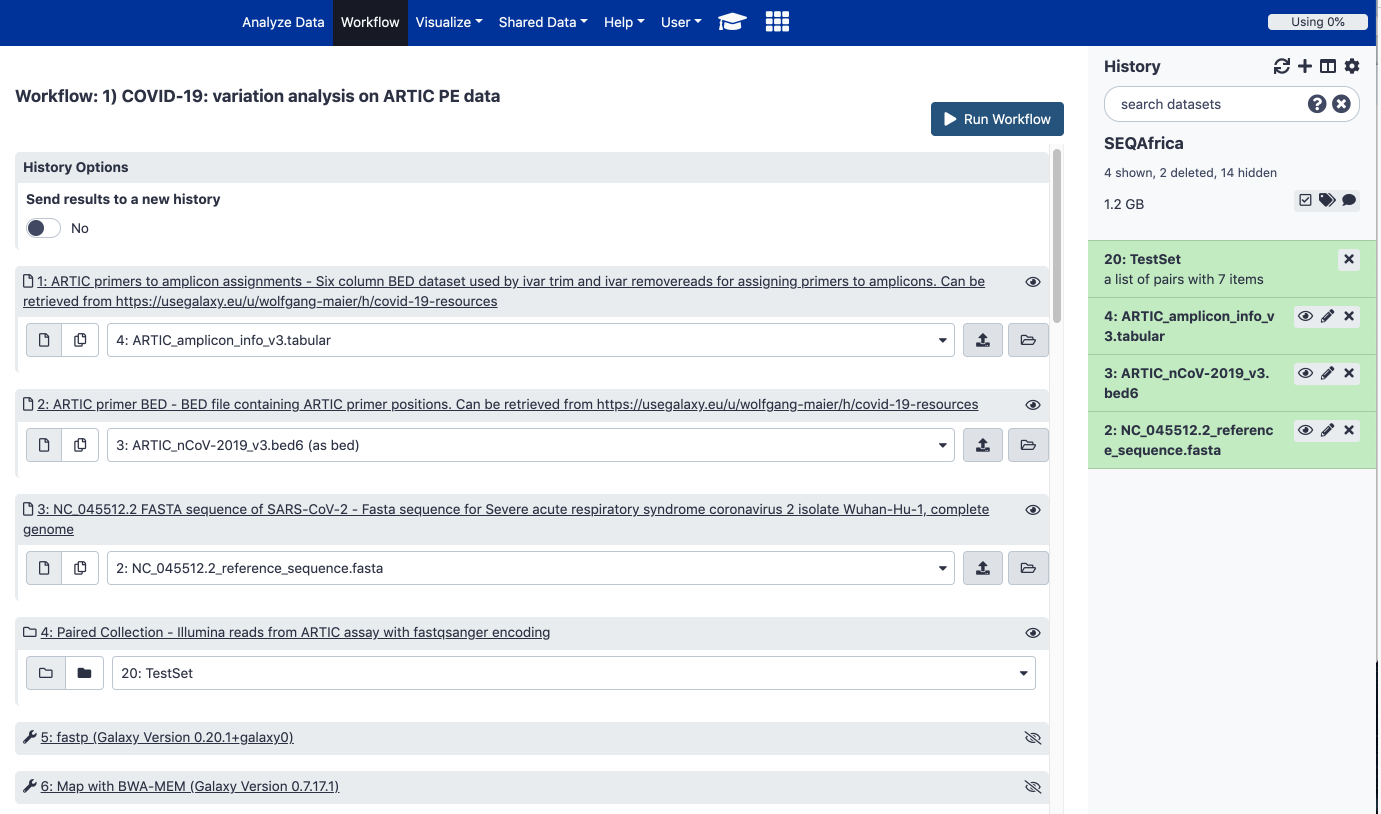 For the first workflow you will need the following files: 
ARTIC amplicon info (version 3).tabular
ARTIC v3 bed file
NC_045512.2 reference fasta file
Your paired dataset list
1
2
3
4
COVID-19: variation analysis on ARTIC PE data
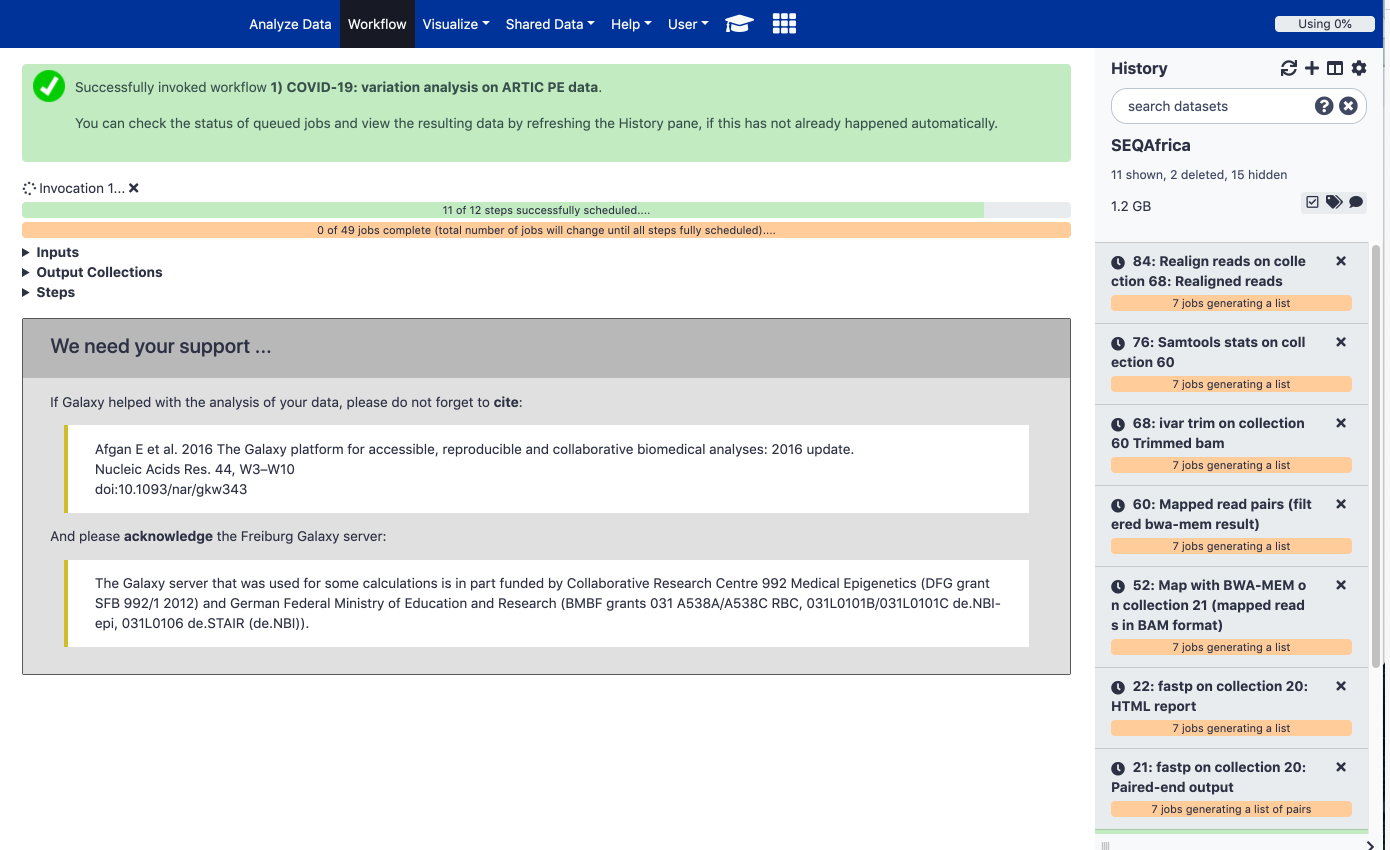 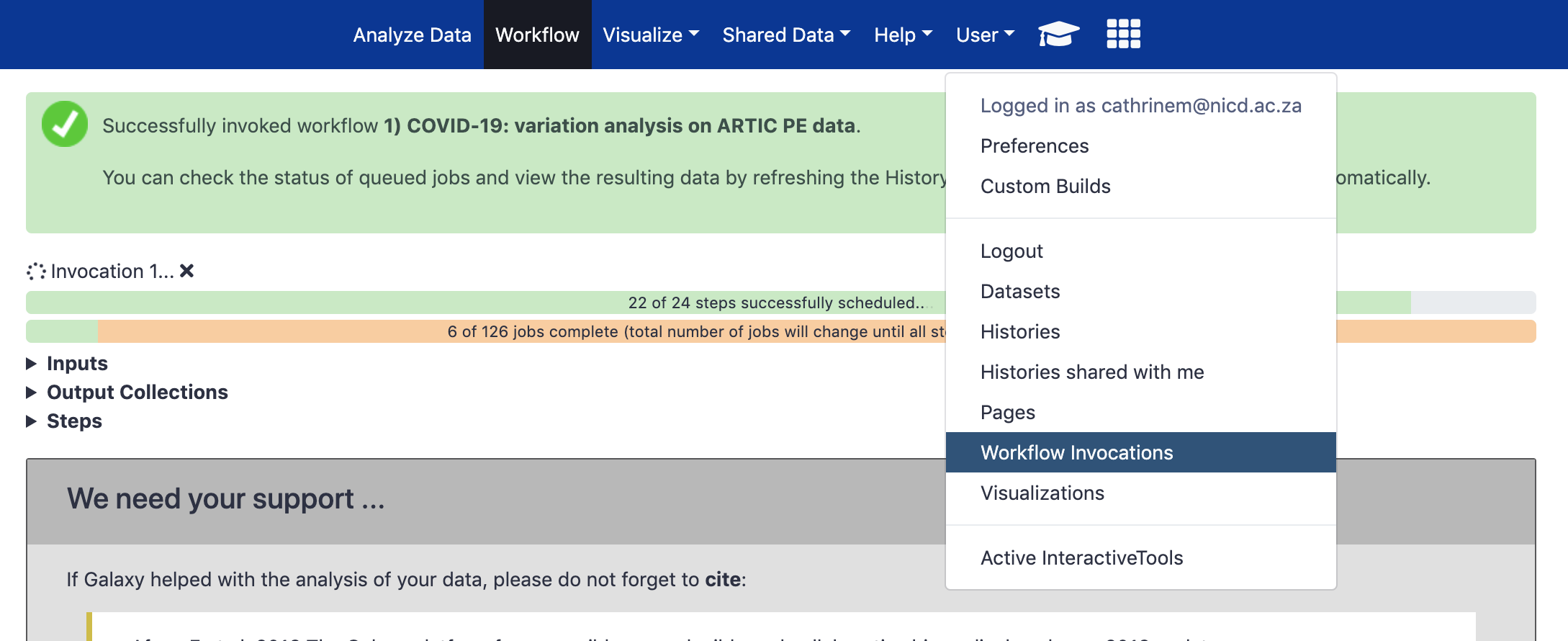 Invocations refers to the scheduling of jobs
Jobs are each of the tasks that need to be run for a workflow to be completed
Outputs are automatically added to your current history
You can check on different workflow invocations you’ve launched by clicking on ”workflow invocations” under the User tab
Navigating output files
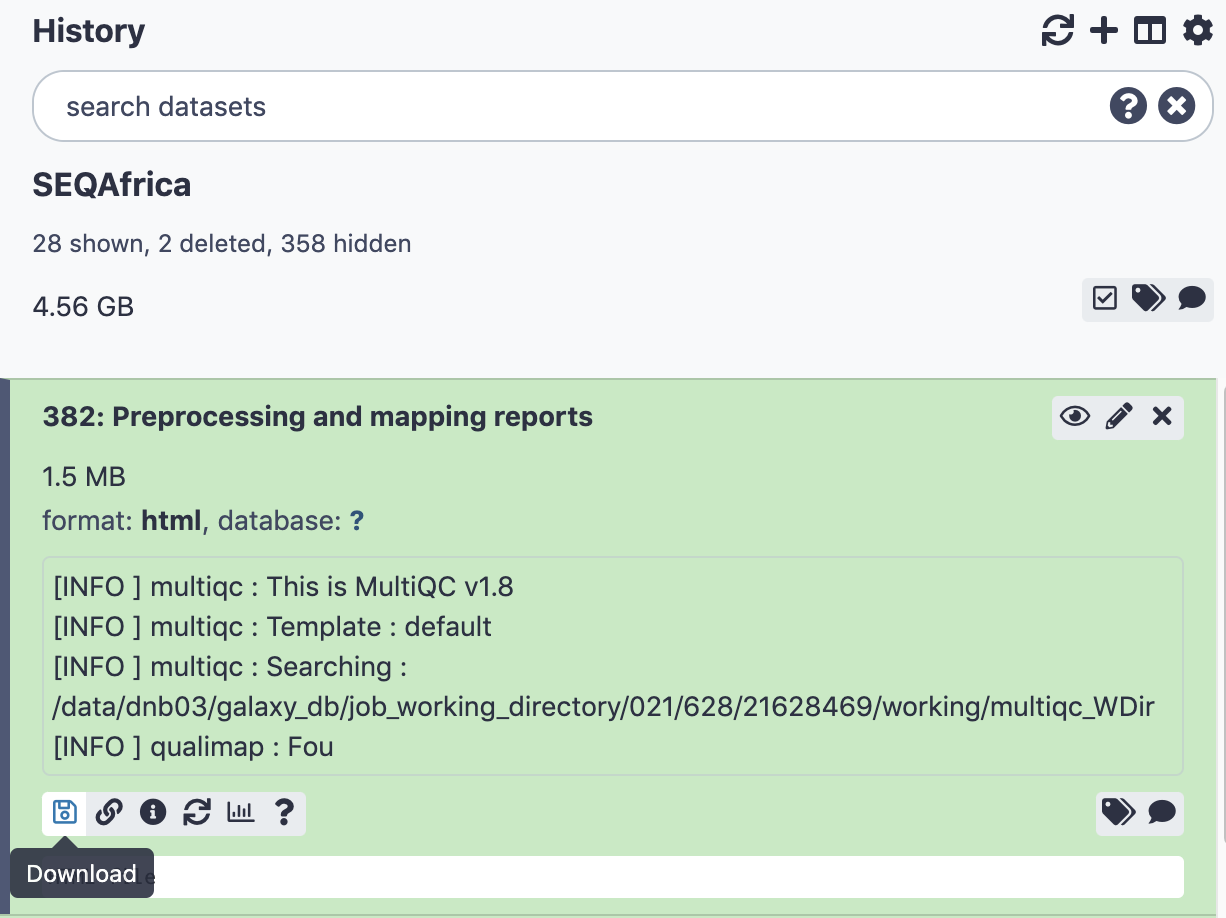 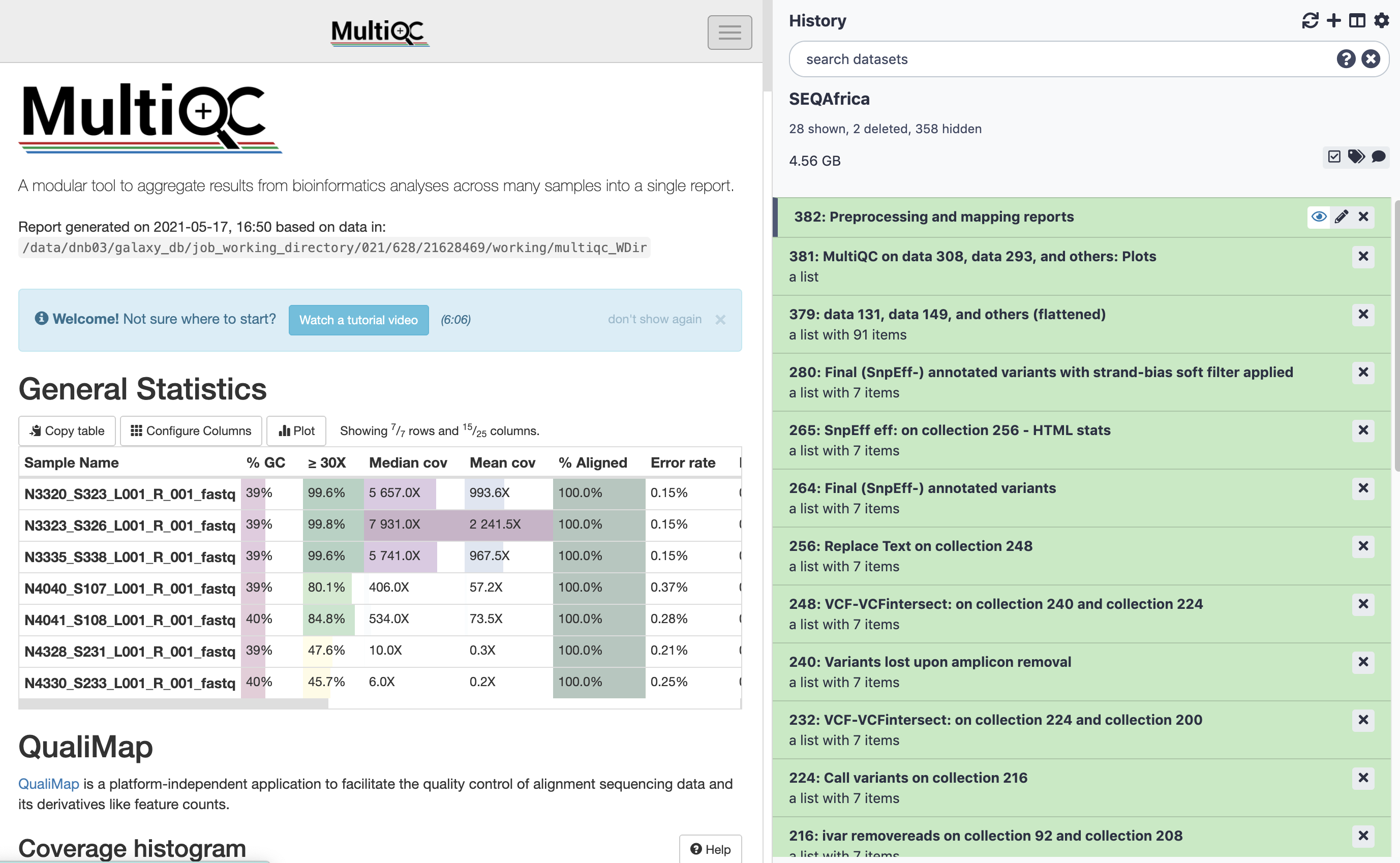 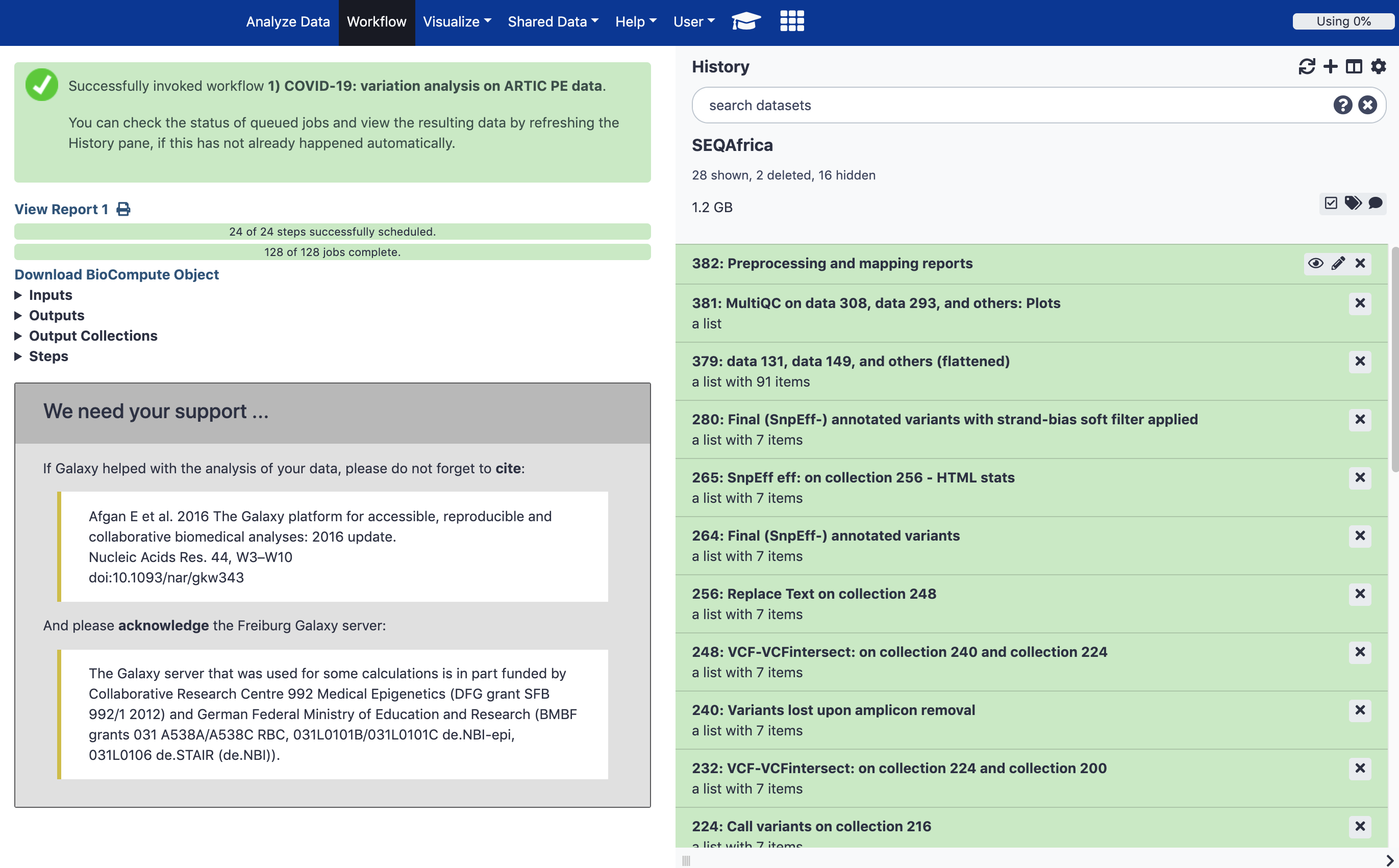 All output files will automatically appear in your history 
If you click on each item you’ll see a list of the outputs for each sample
You can either view the items in galaxy or download them
Navigating output files
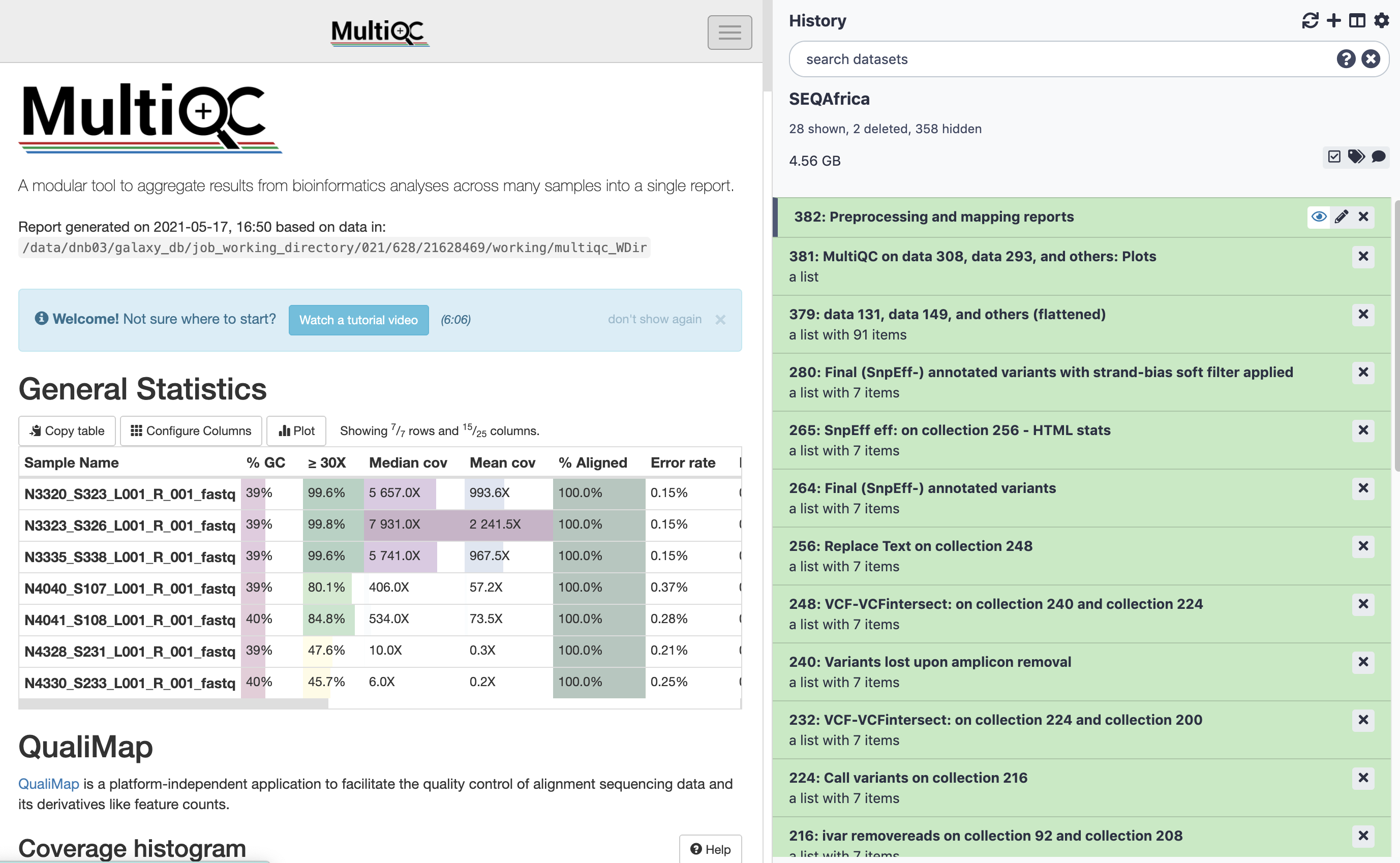 The most important output files are: 
Quality files:
Preprocessing and mapping reports
QualiMap BamQC Report
Raw data for QualiMap BamQC
Mapped reads:
Fully processed reads for variant calling (Bam file)
Variant Calls:
Final (SnpEff-) annotated variants with strand-bias soft filter applied
Quality Files
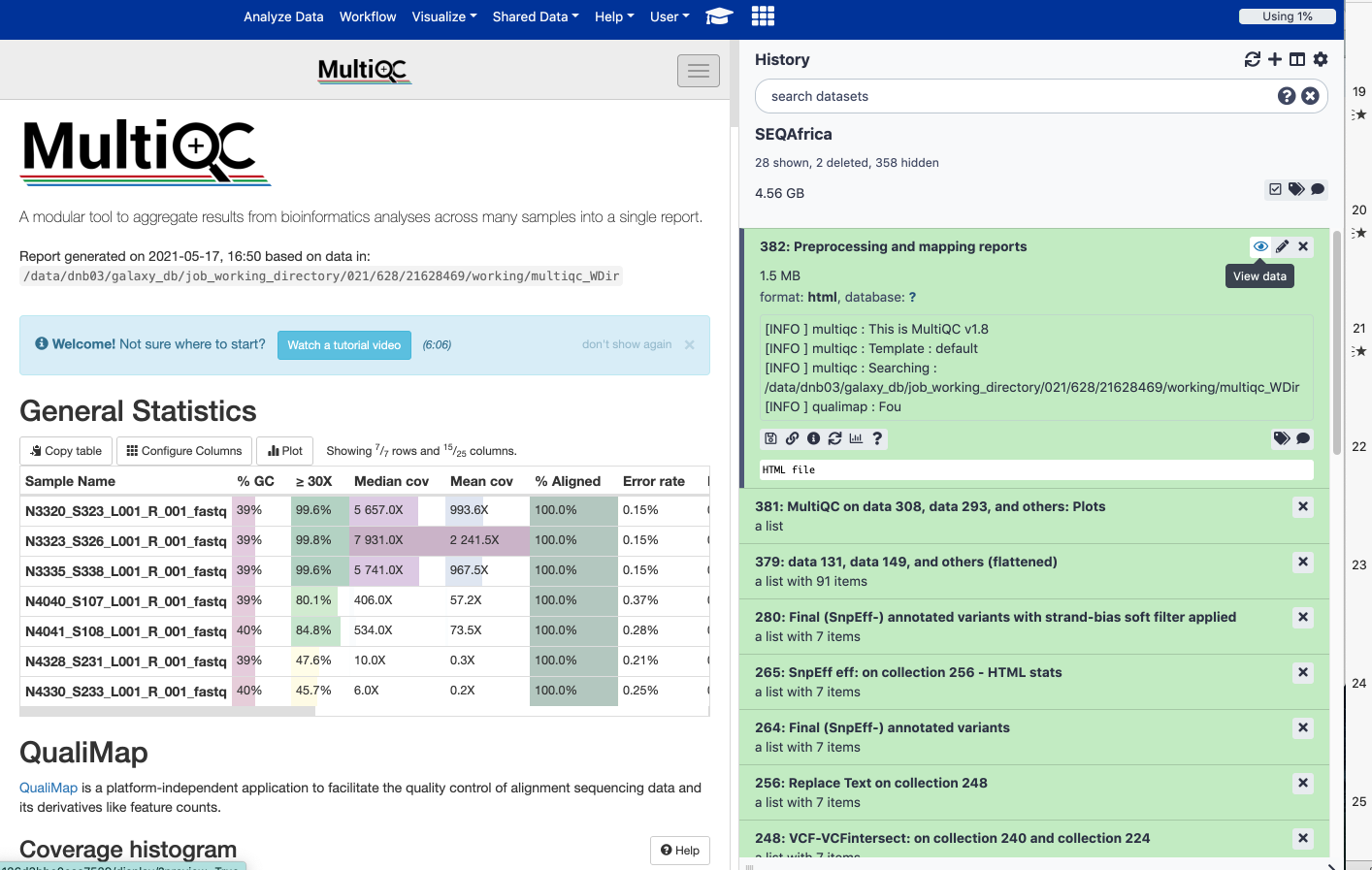 Quality Files
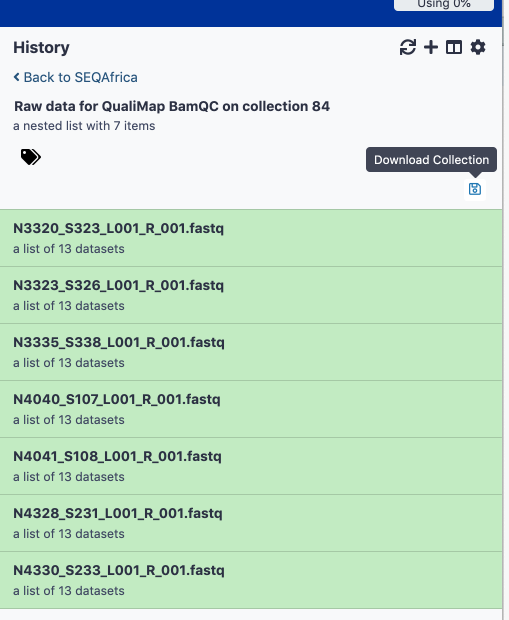 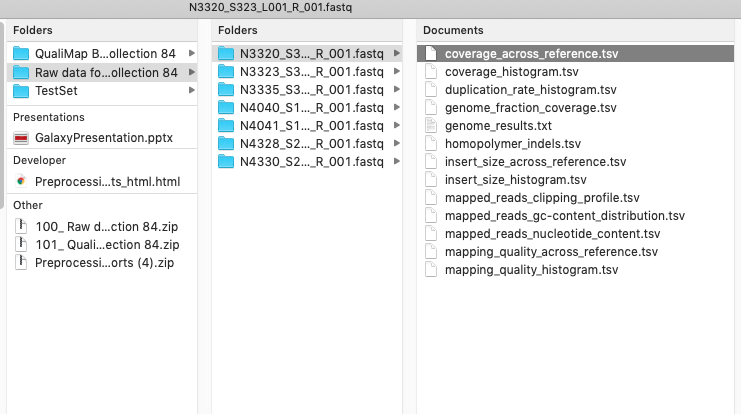 Quality Files
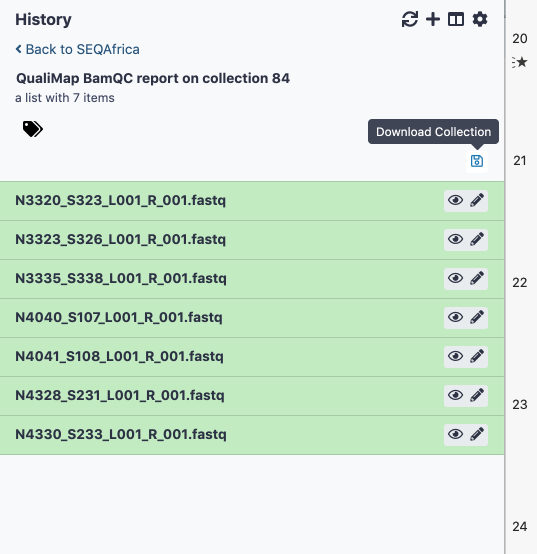 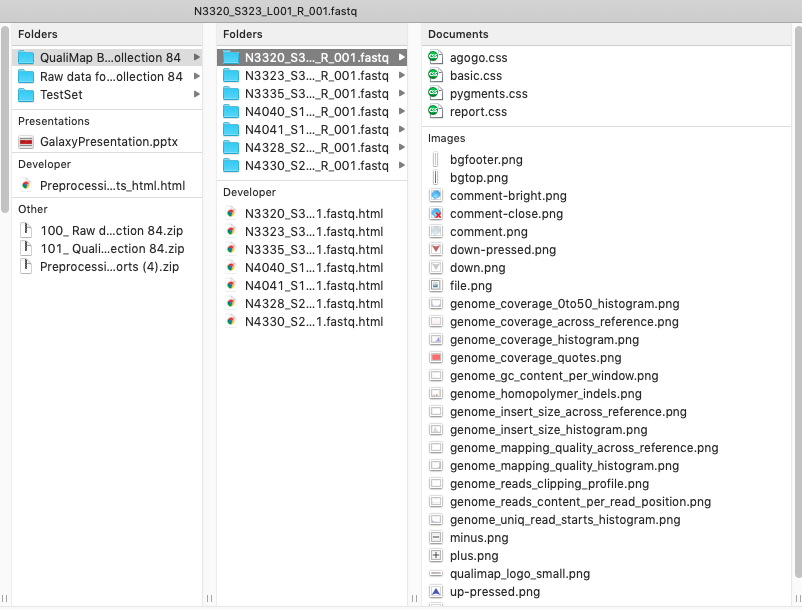 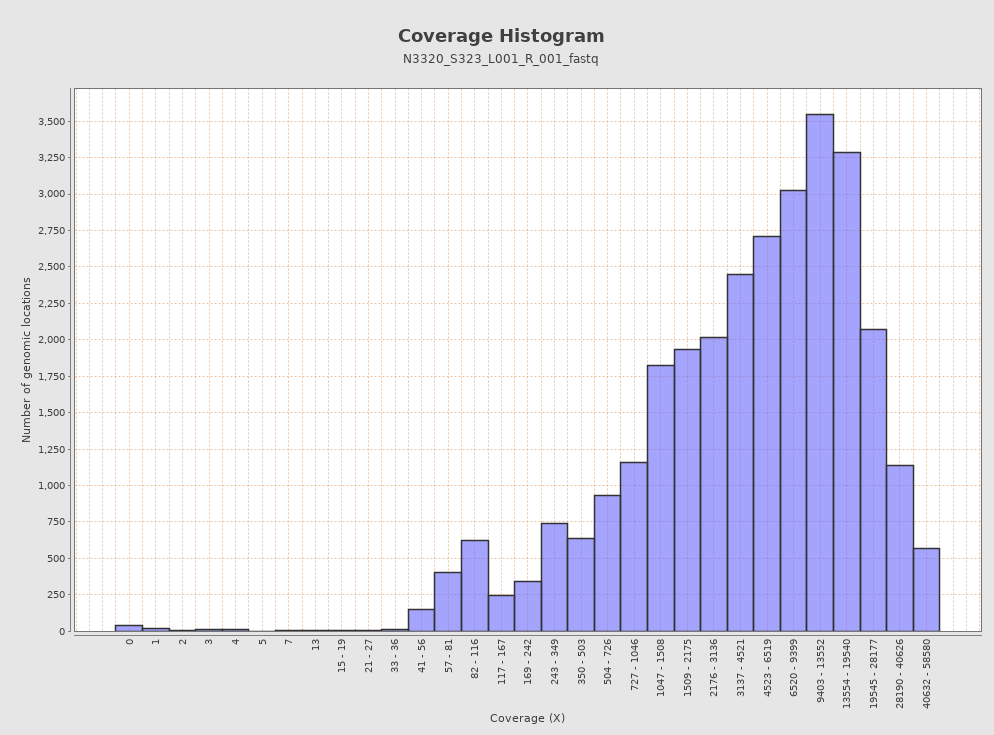 Good vs Bad Quality
Genome Coverage
Good
Bad
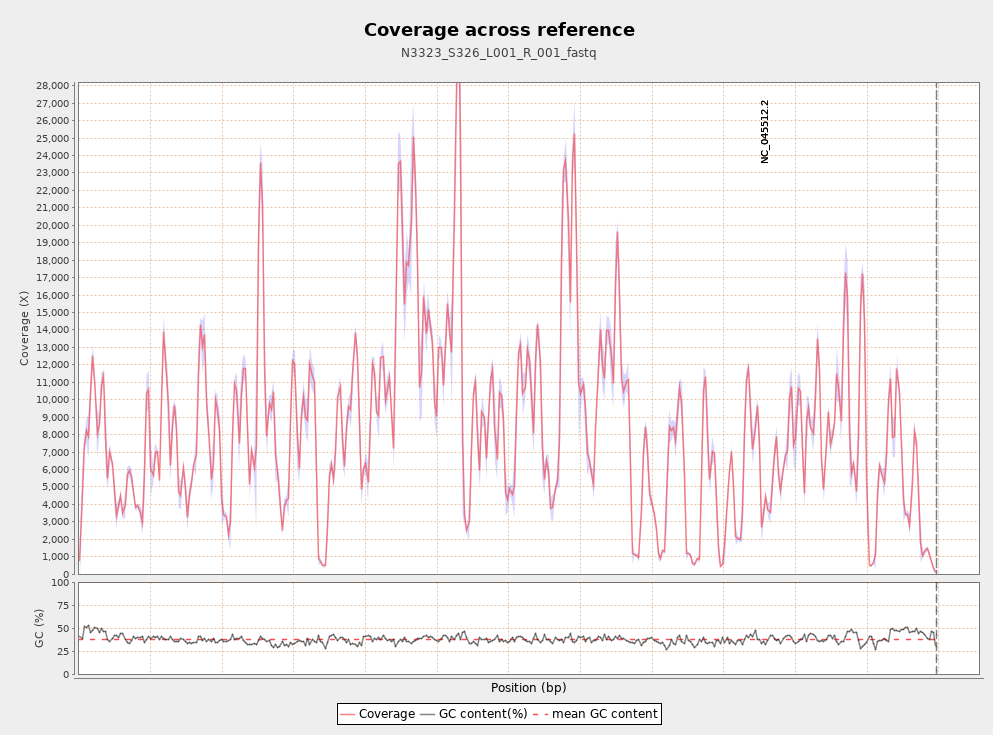 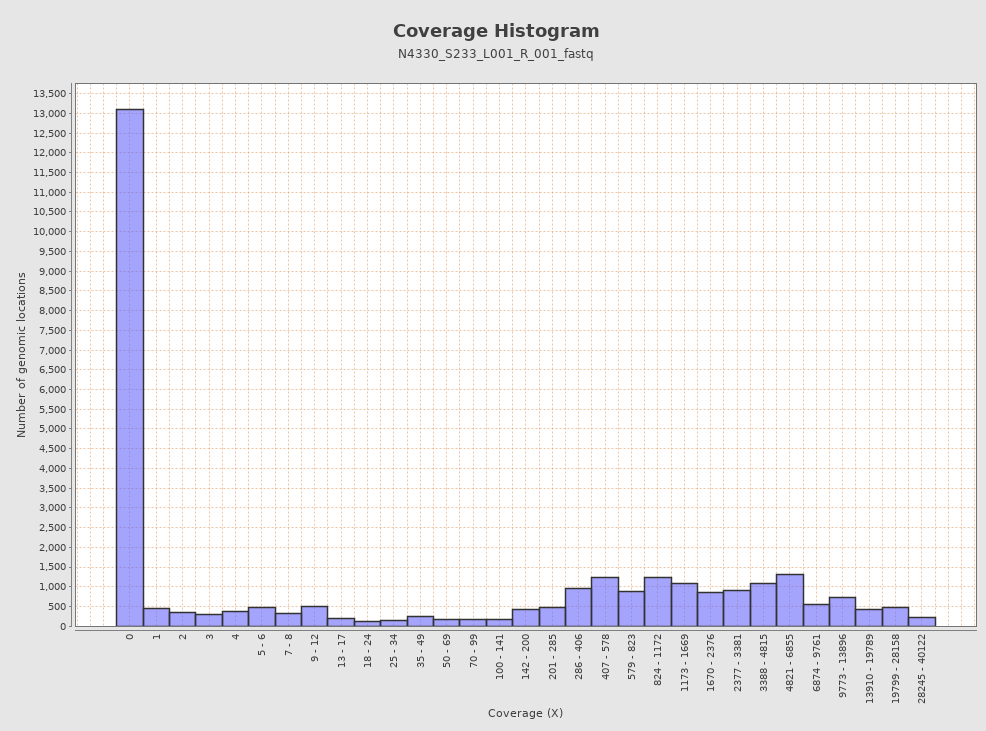 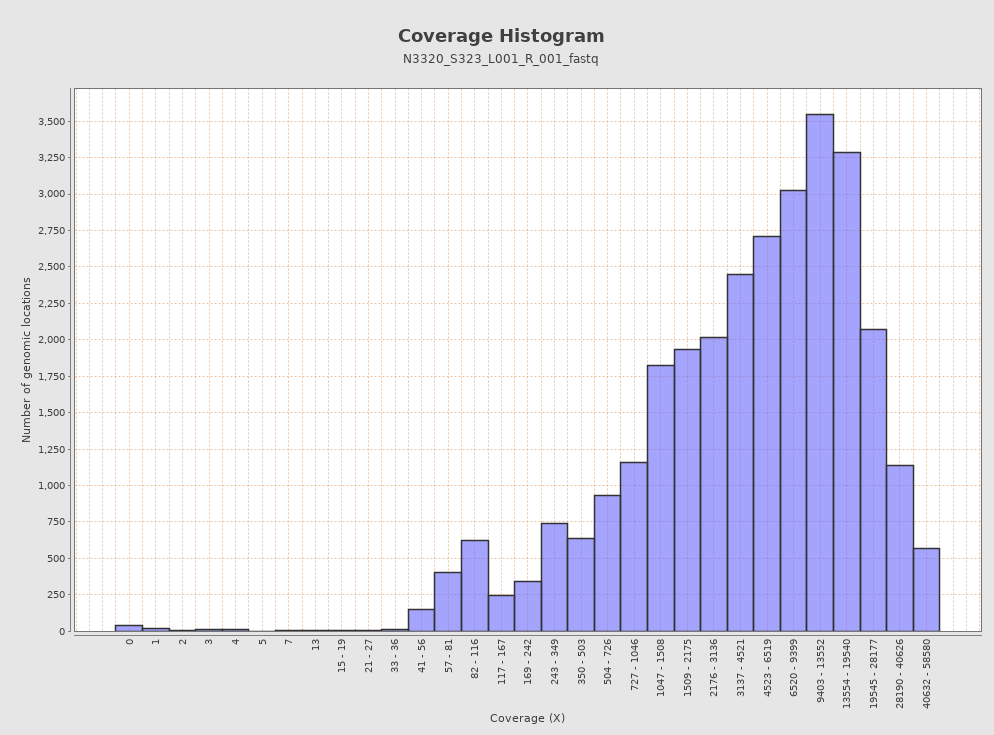 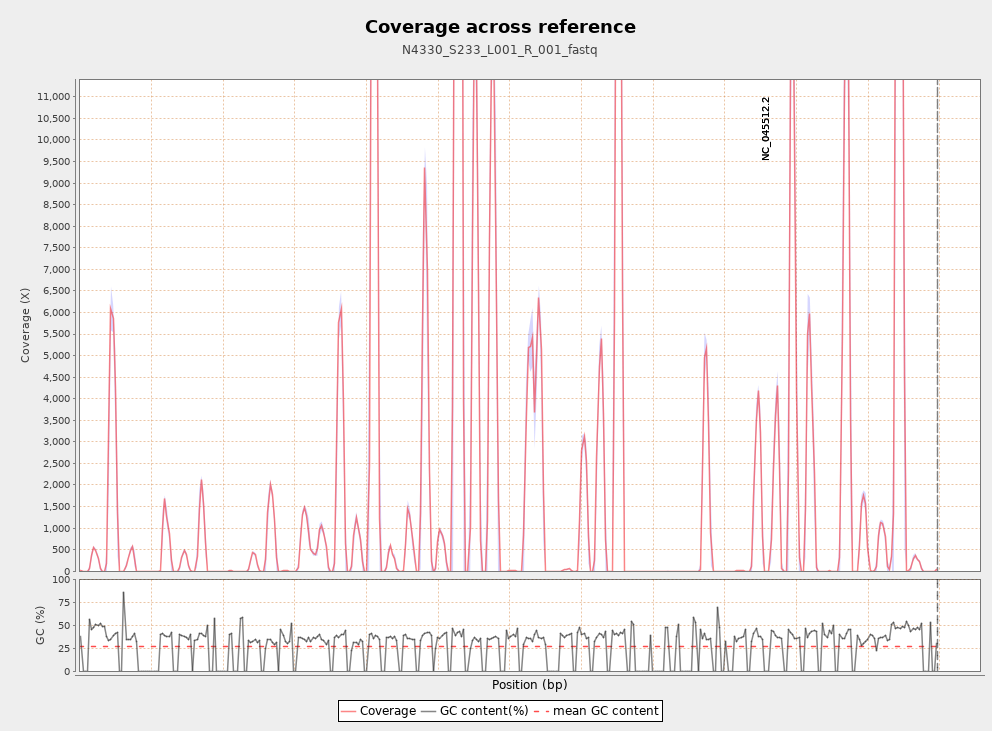 BAM Files
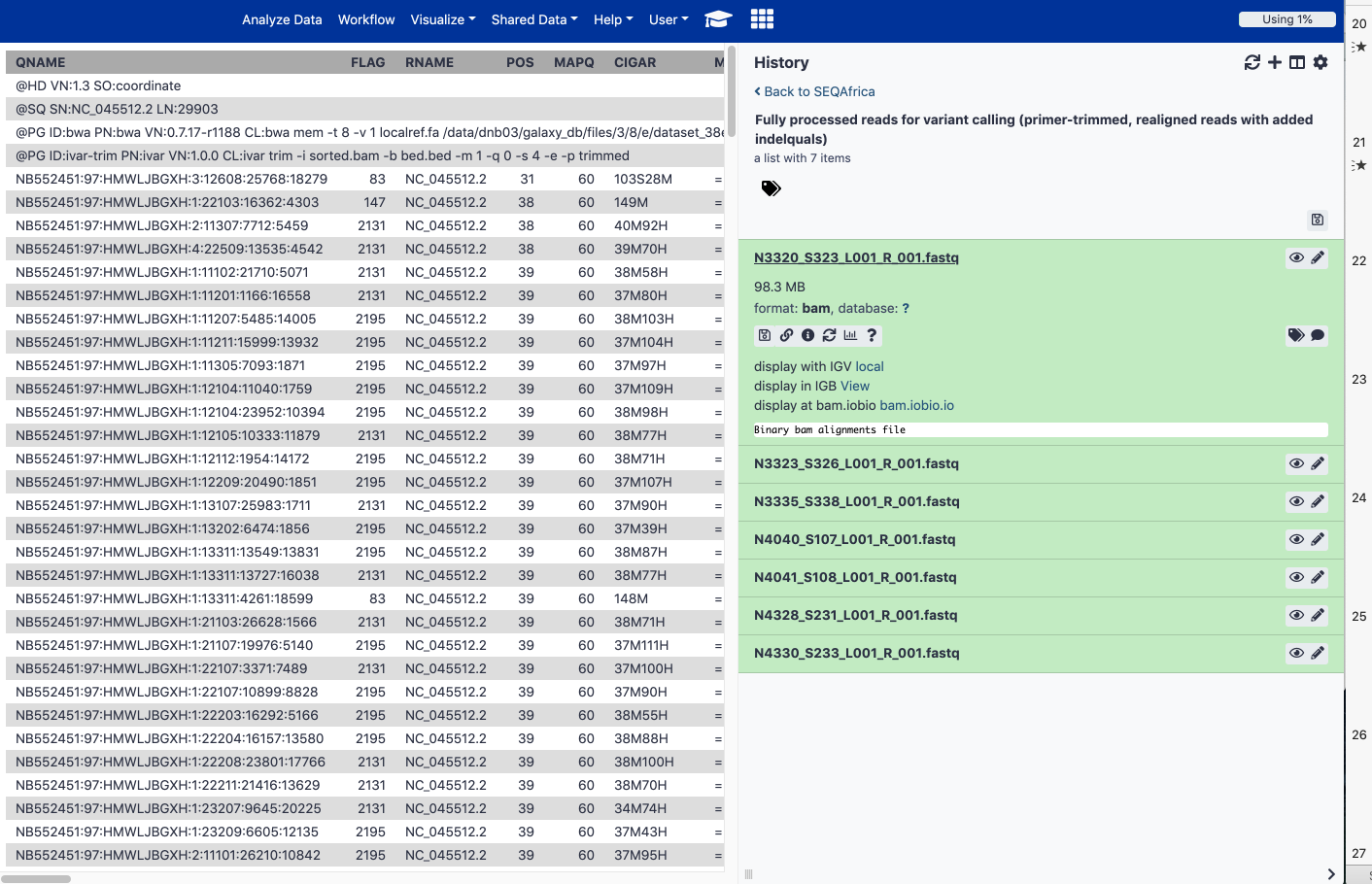 snpEff Files
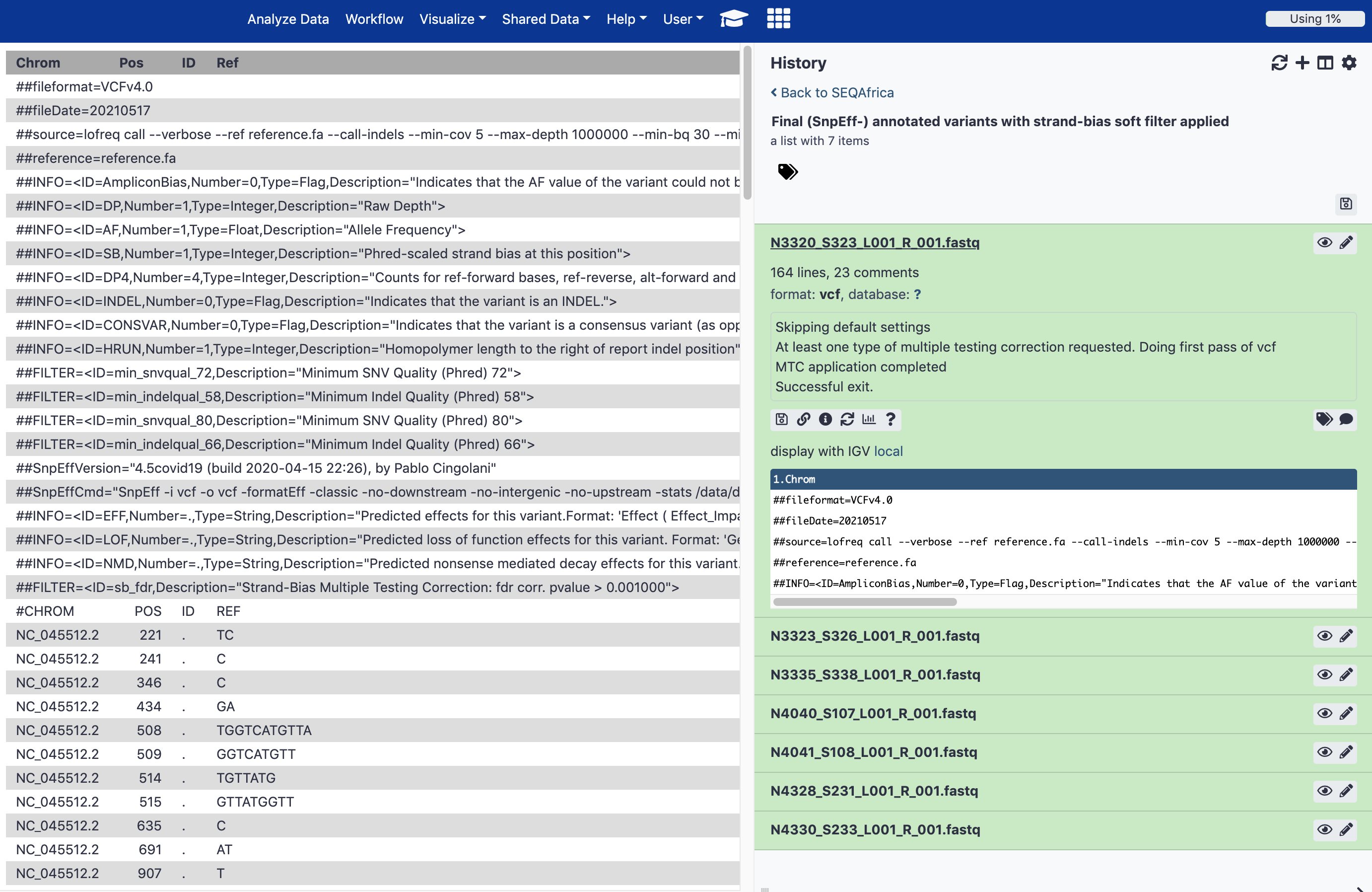 COVID-19: consensus construction
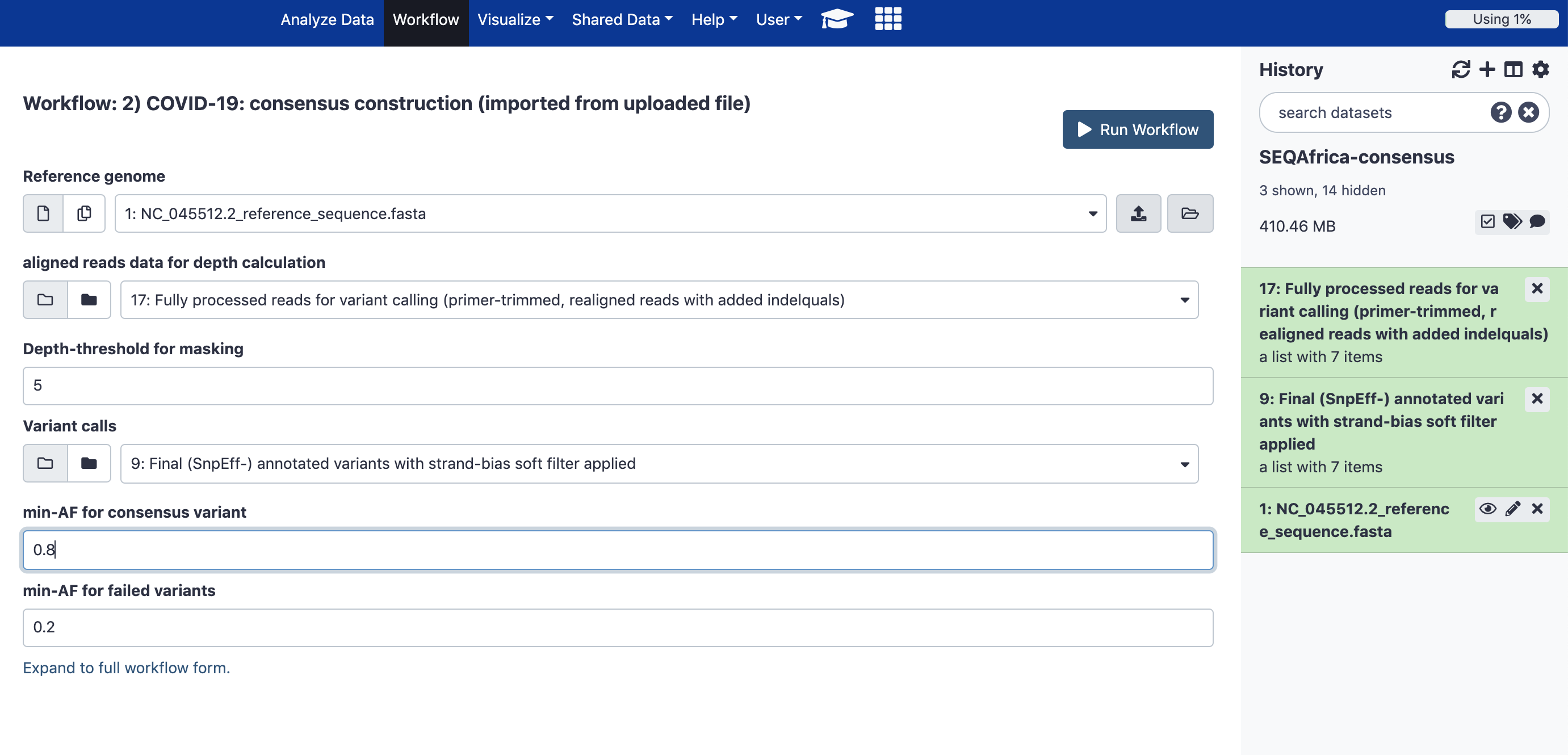 For the second workflow you will need the following files: 
NC_045512.2 reference fasta file
Mapped read BAM file (output from workflow 1)
Variant snpEff (output file from workflow 1)
I find it easier to run the different workflows in a new history
1
2
3
Can reduce to 0.6
COVID-19: consensus construction
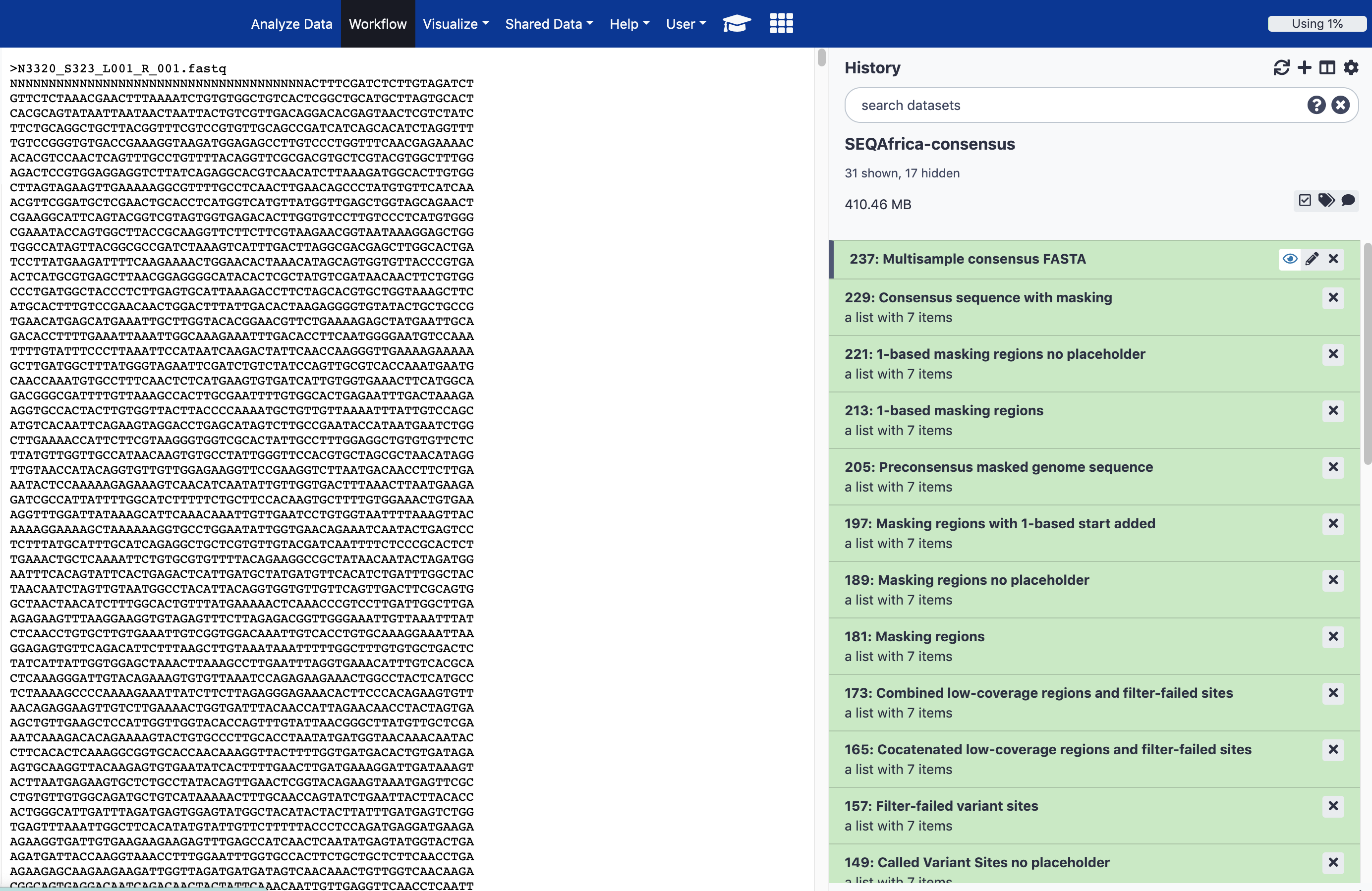 Two important outputs from workflow 2: 
Multisample consensus fasta
Consensus sequence with masking
Example of the consensus sequences which can be viewed using AliView or any other sequence software
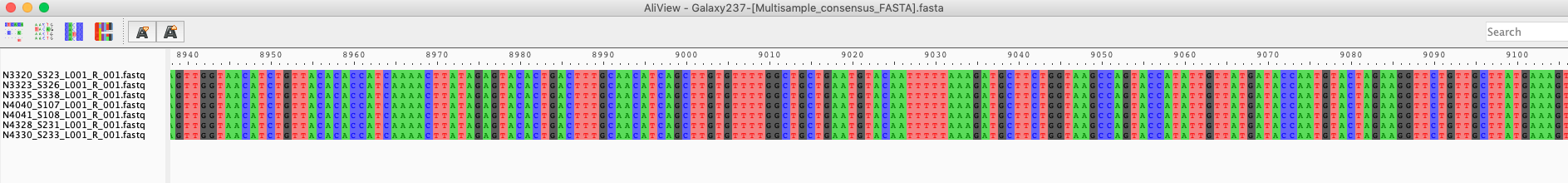 COVID-19: variation analysis reporting
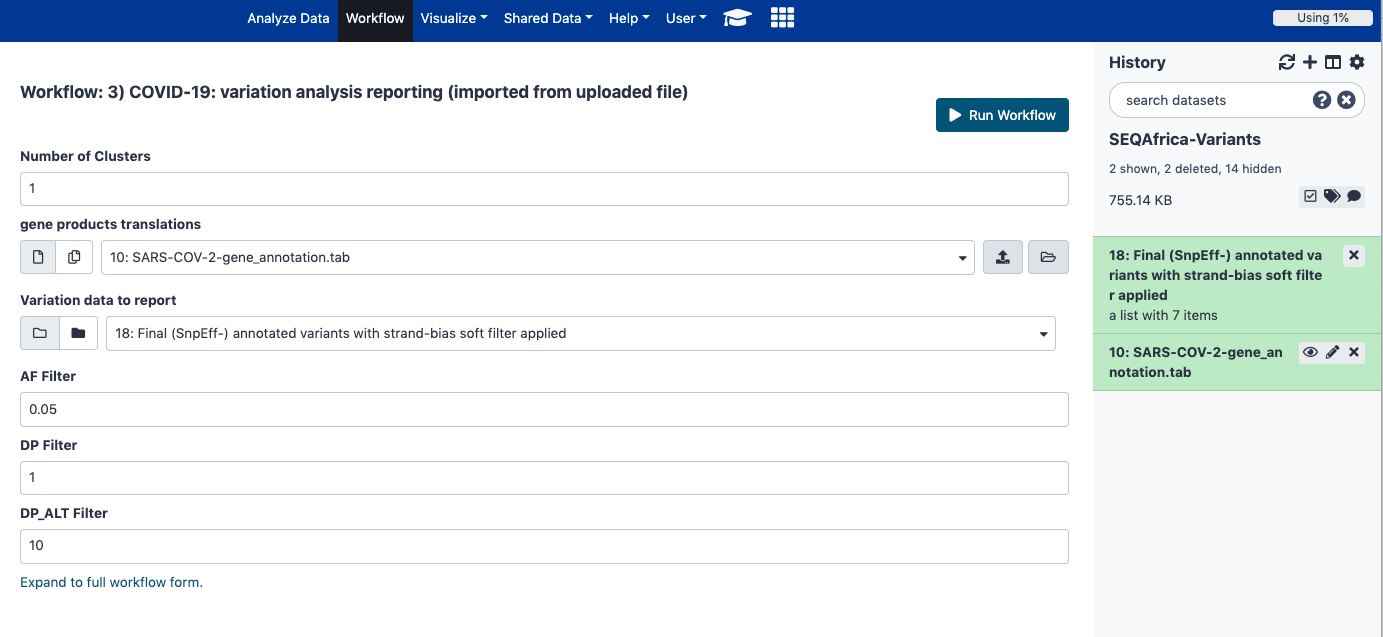 For the third workflow you will need the following files: 
Amplicon/gene product information (tabular)
Variant snpEff (output file from workflow 1)
1
2
COVID-19: variation analysis reporting
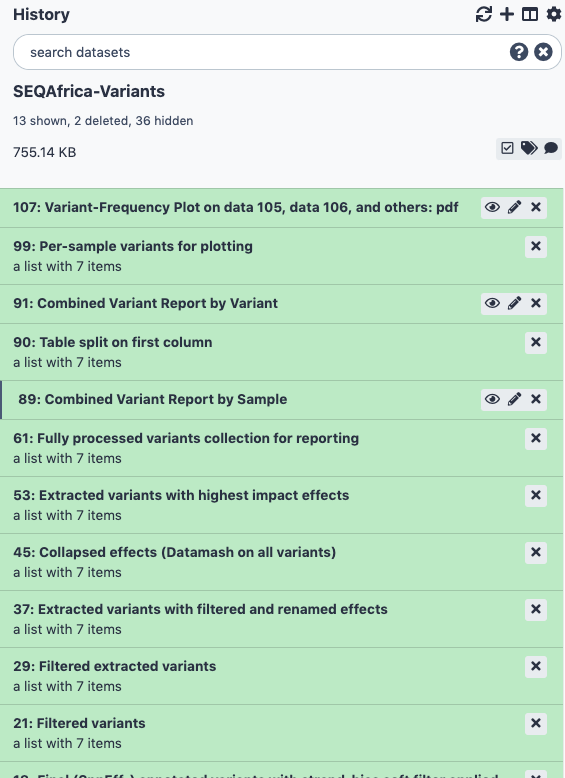 The most important output files are: 
Variant Information:
Per-sample variants for plotting
Combined Variant report by Variant
Combined Variant report by Sample
Variant frequency plot
COVID-19: variation analysis reporting
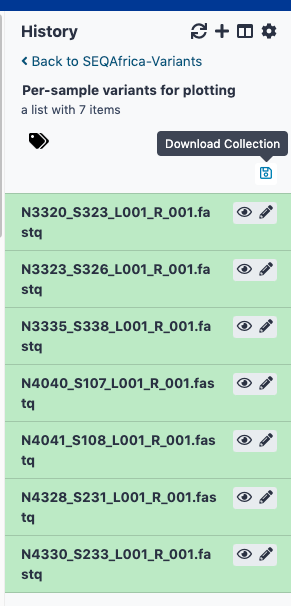 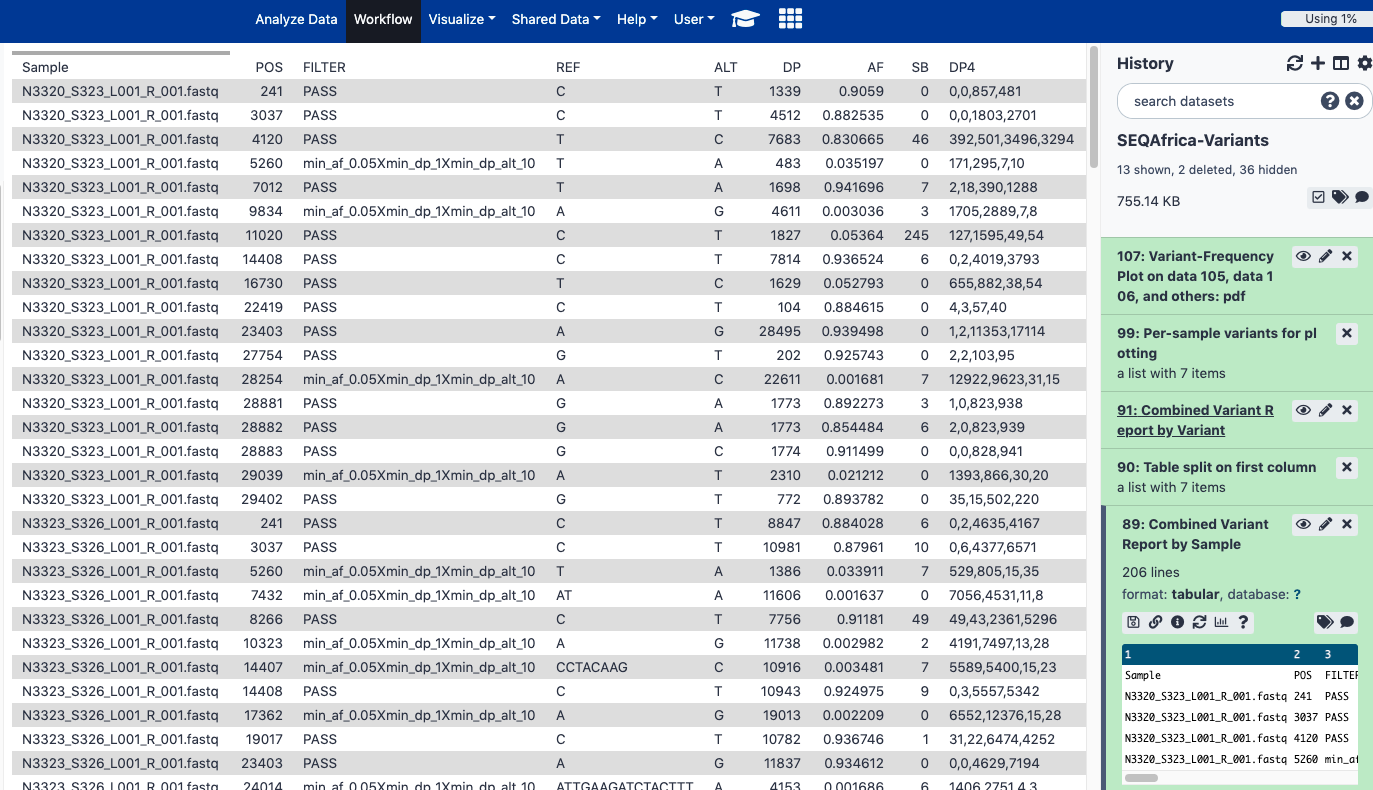 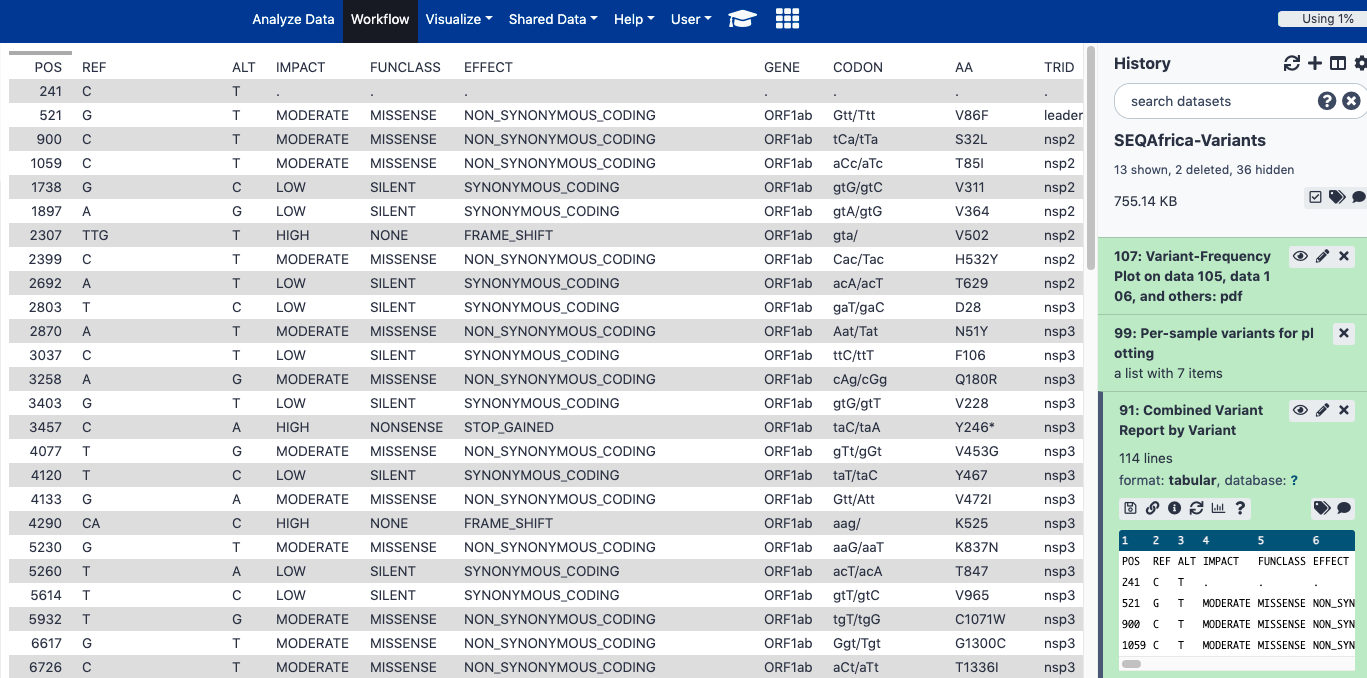 COVID-19: variation analysis reporting
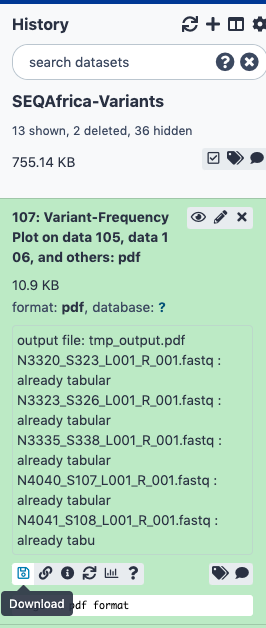 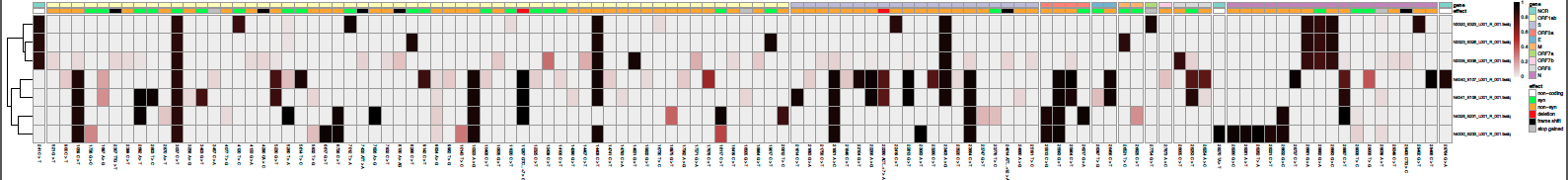 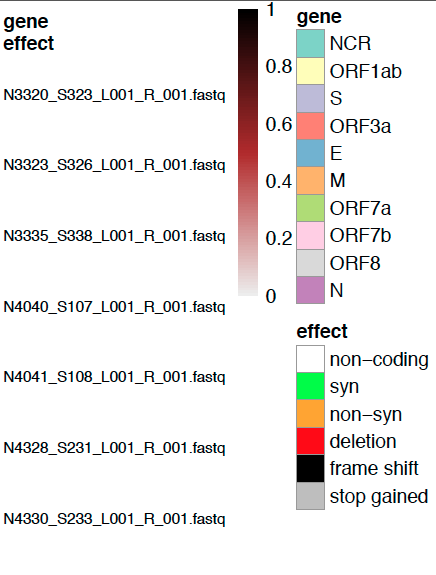 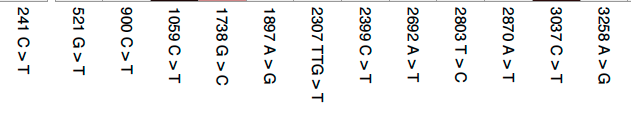 Conclusions
Galaxy is a powerful tool that allows you to analyze large datasets without having a lot of bioinformatics background
COVID-19 galaxy project has many workflows specifically for ARTIC SARS-CoV-2 sequencing
By the end of this module you should be able to: 
Create a galaxy account
Create new histories 
Upload data Illumina and other relevant datasets
Navigate between workflows
Start a workflow to map raw data to a reference
Create a consensus fasta file - used for lineage and clade assignments. 
Create variant information files and variant frequency plots